П.С. Медведева, И.П. Алаева, 
М.Н. Анкушев, И.А. Блинов
М.А. Рассомахин
НОВОТЕМИРСКИЙ РУДНИК:
новые древние шахты
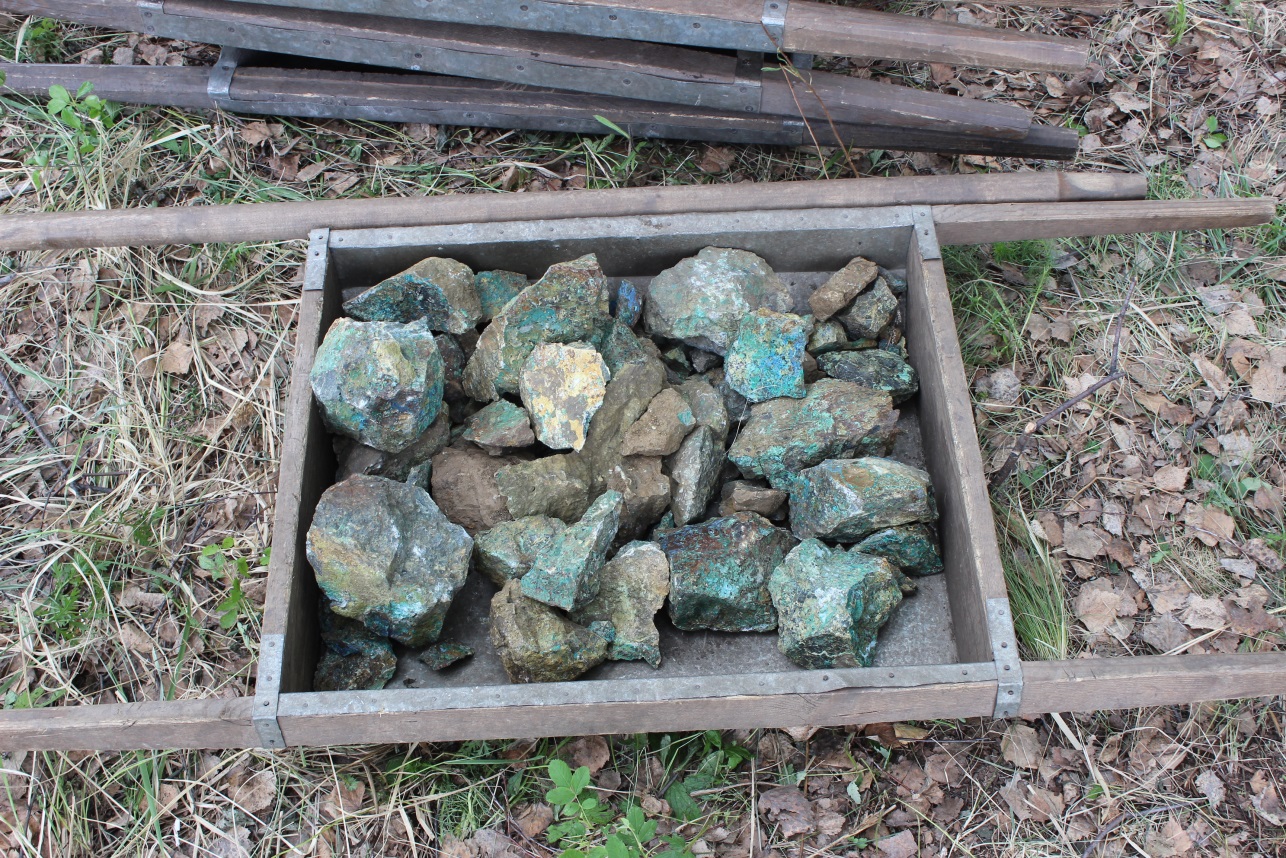 Результаты раскопок 2018 года
Результаты раскопок 2018 года
Местонахождение рудника Новотемирский
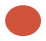 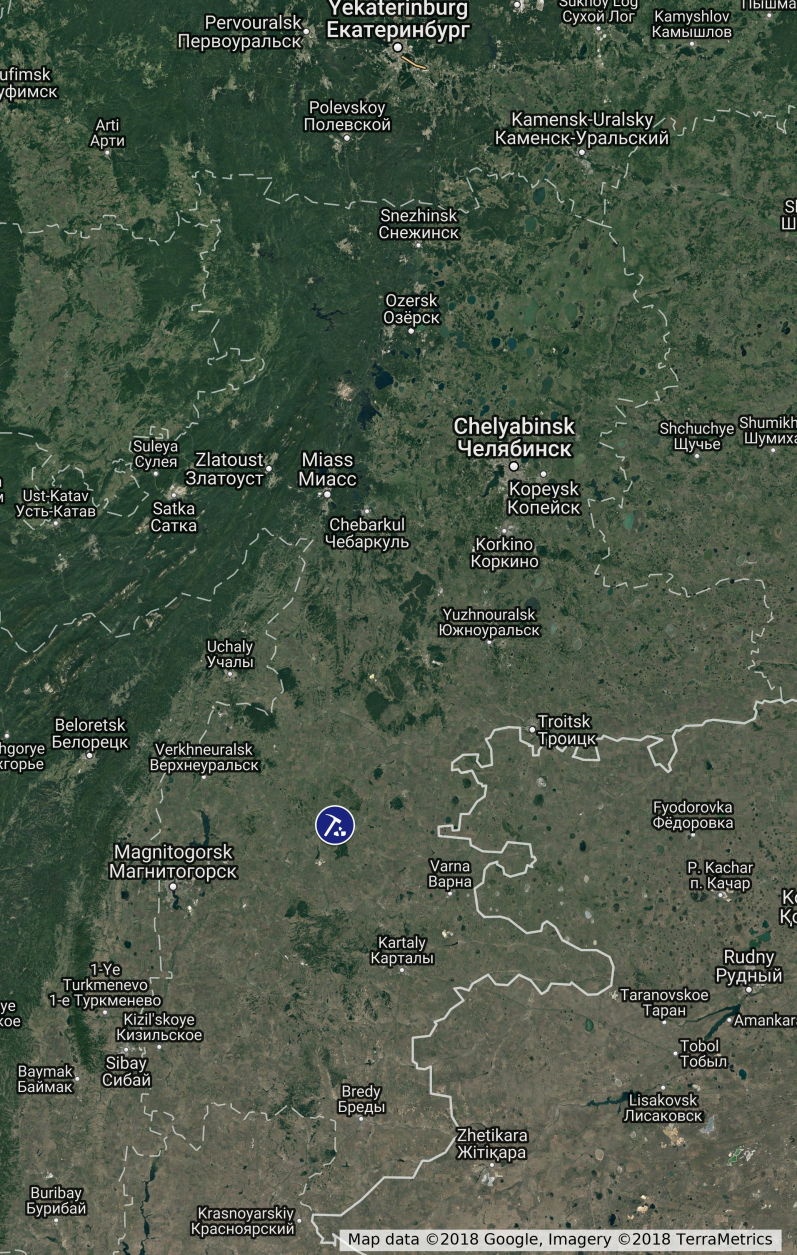 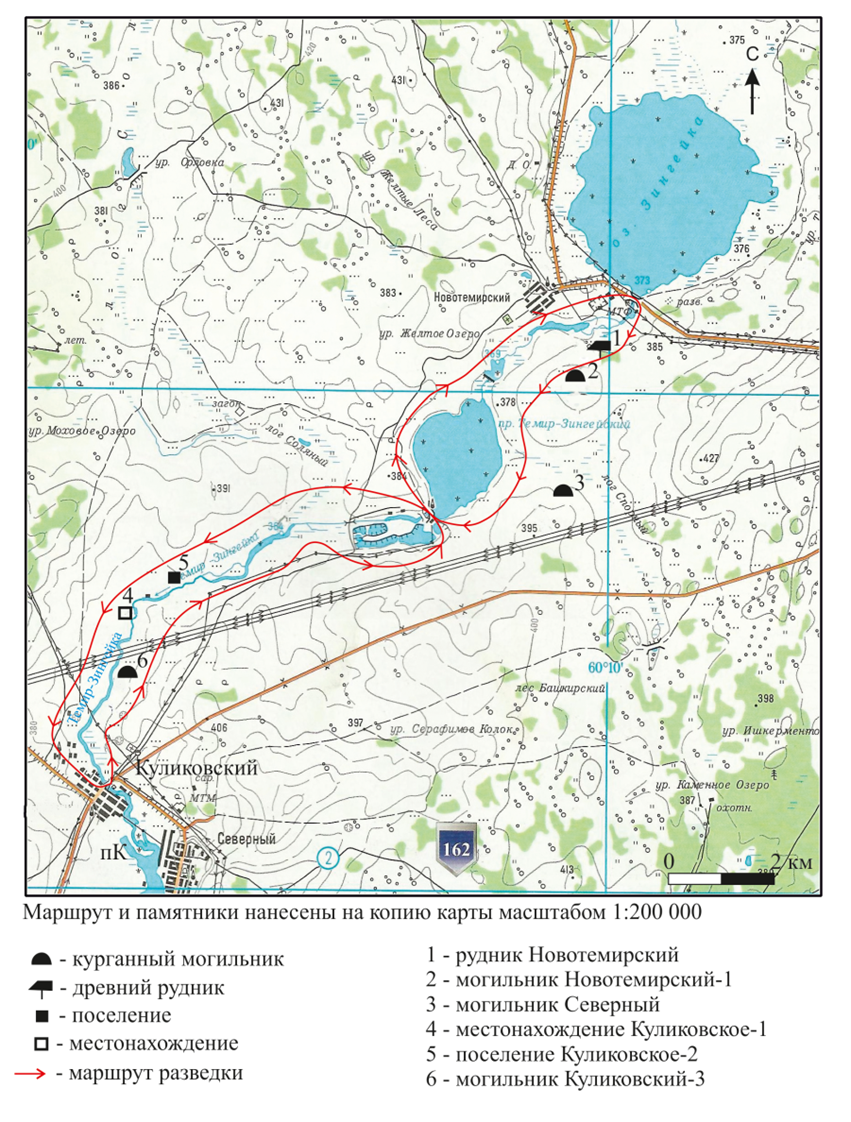 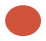 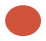 Ситуационный план и общий вид памятника (2014 г.)
Новотемирское проявление приурочено к центральной части Куликовского ультабазитового массива, расположенного на южном окончании Арамильско-Сухтелинской зоны, на контакте апогарцбургитовых серпентинитов с родингитами. Массив имеет размеры 20×10 км.
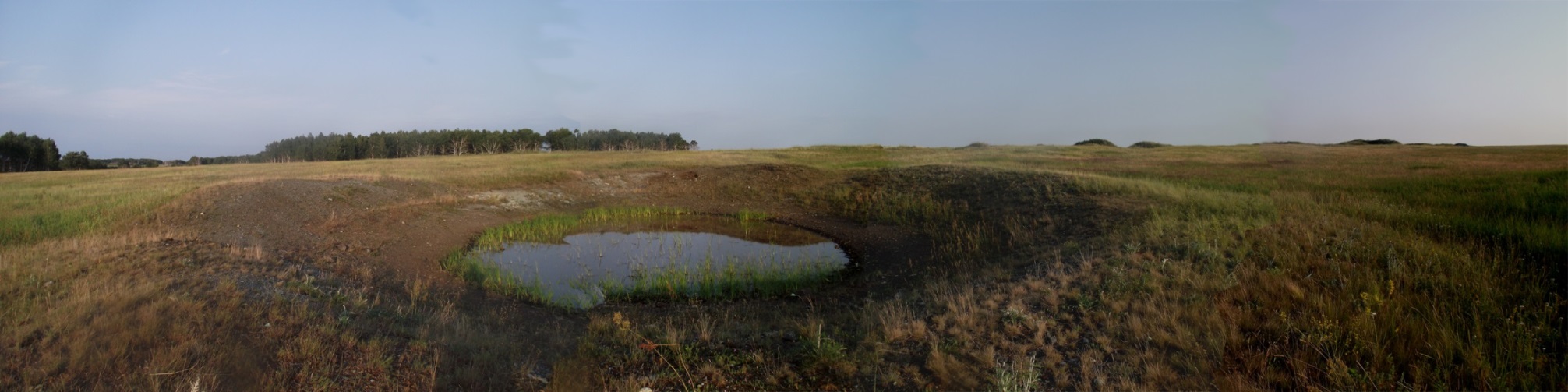 План рудника
1 – серпентиниты
2 – родингиты
3 – предполагаемый контур разрабатывавшихся руд
4 – геологические границы предполагаемые
5 – контуры отвалов
6 – дно карьера
7 – щебень а)бурых железняков б)родингитов
8 – контуры обогатительных площадок
9 – впадина над шахтой
10 – расположение геологических траншей и их номер
11 – шурф 1 (2017 г.)
12 – фрагменты керамики (1 – бронзового века; 2 – раннего железного века)
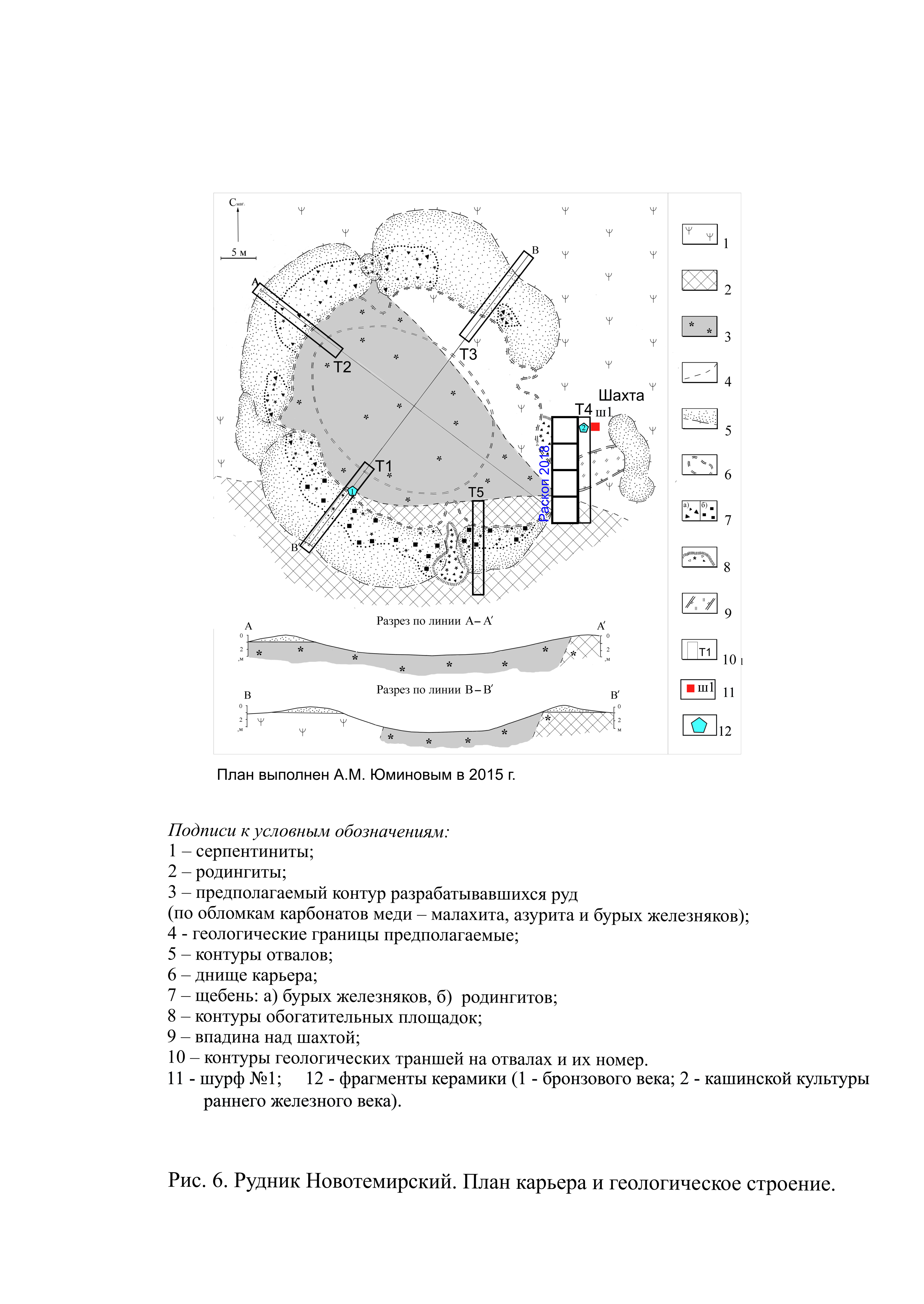 Траншея 5 (южный отвал). Западный профиль.
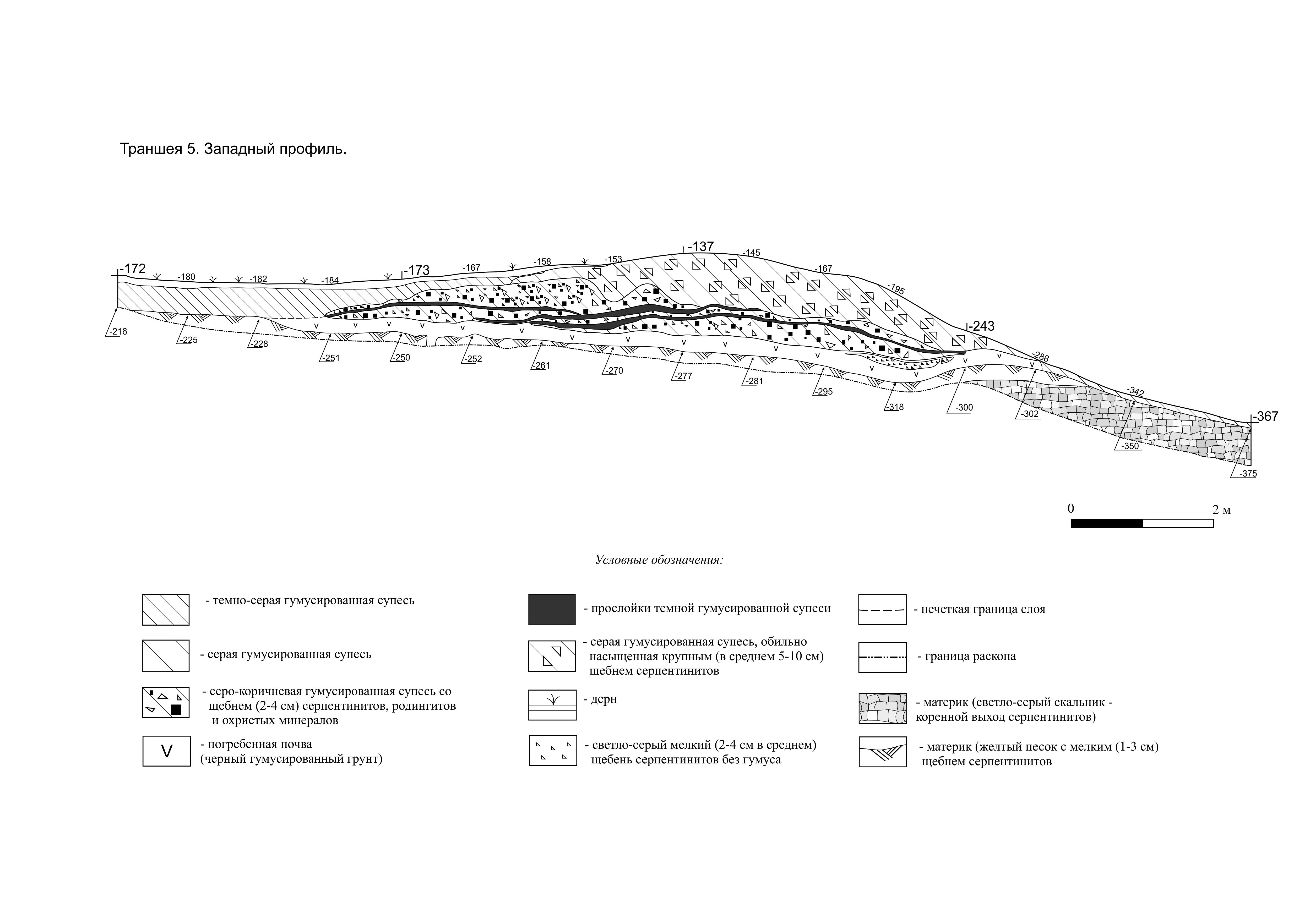 Траншея № 1. Фрагмент керамики бронзового века на уровне погребенной почвы под отвалом.
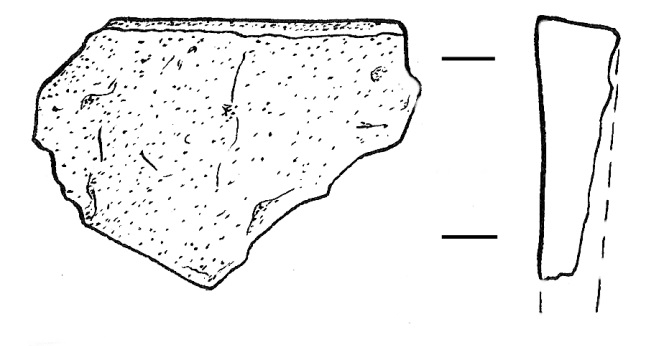 План рудника
1 – серпентиниты
2 – родингиты
3 – предполагаемый контур разрабатывавшихся руд
4 – геологические границы предполагаемые
5 – контуры отвалов
6 – дно карьера
7 – щебень а)бурых железняков б)родингитов
8 – контуры обогатительных площадок
9 – впадина над шахтой
10 – расположение геологических траншей и их номер
11 – шурф 1 (2017 г.)
12 – фрагменты керамики (1 – бронзового века; 2 – раннего железного века)
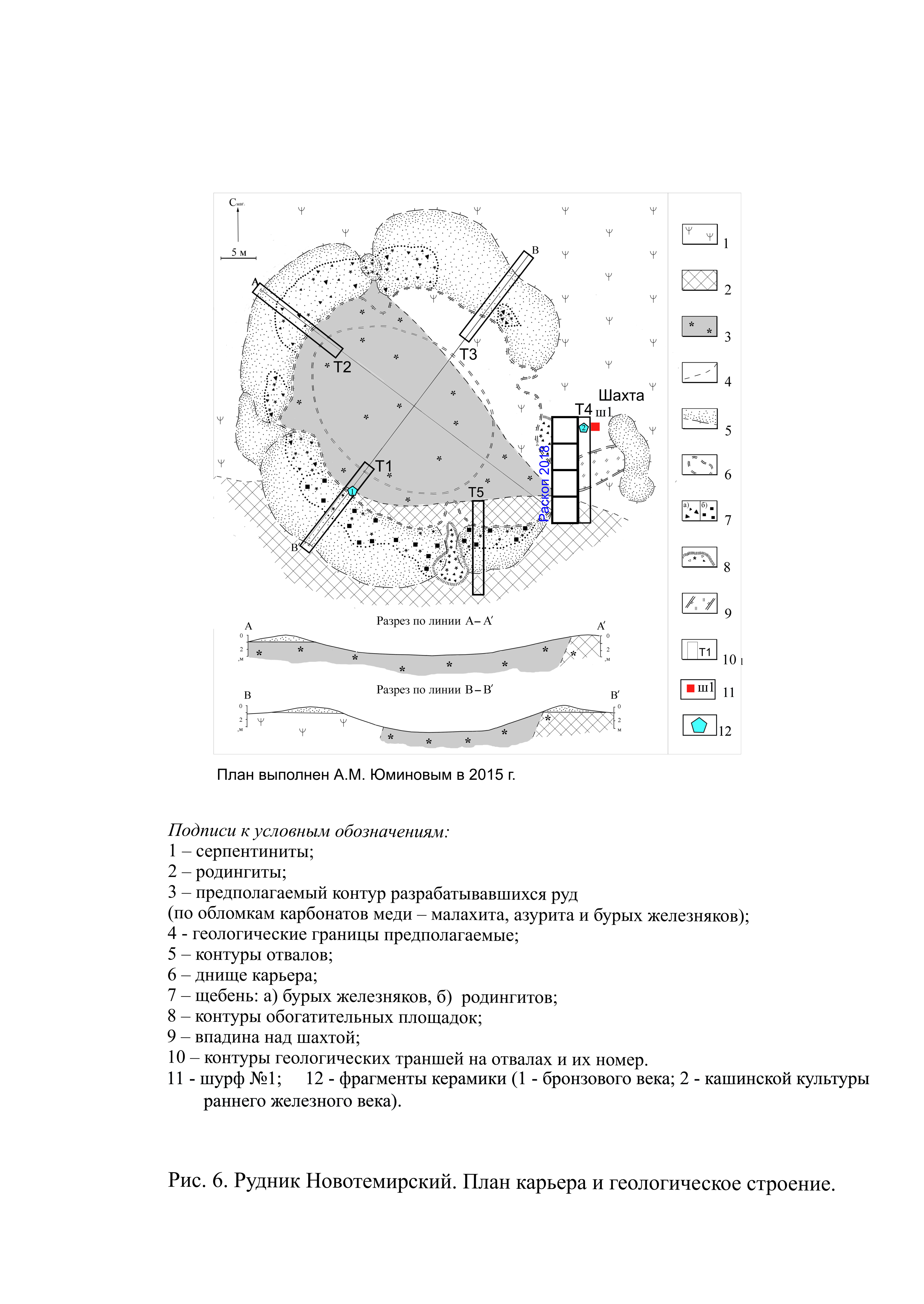 Траншея 4. сосуды кашинской культуры раннего железного века
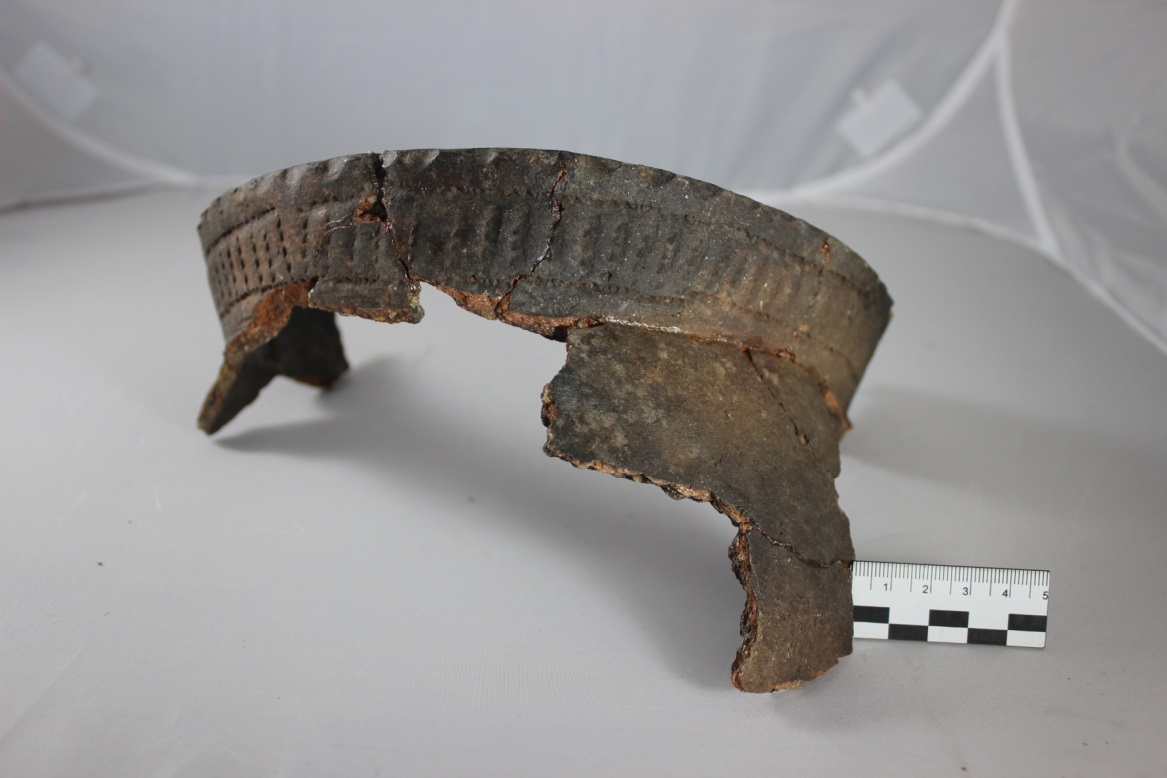 План рудника
1 – серпентиниты
2 – родингиты
3 – предполагаемый контур разрабатывавшихся руд
4 – геологические границы предполагаемые
5 – контуры отвалов
6 – дно карьера
7 – щебень а)бурых железняков б)родингитов
8 – контуры обогатительных площадок
9 – впадина над шахтой
10 – расположение геологических траншей и их номер
11 – шурф 1 (2017 г.)
12 – фрагменты керамики (1 – бронзового века; 2 – раннего железного века)
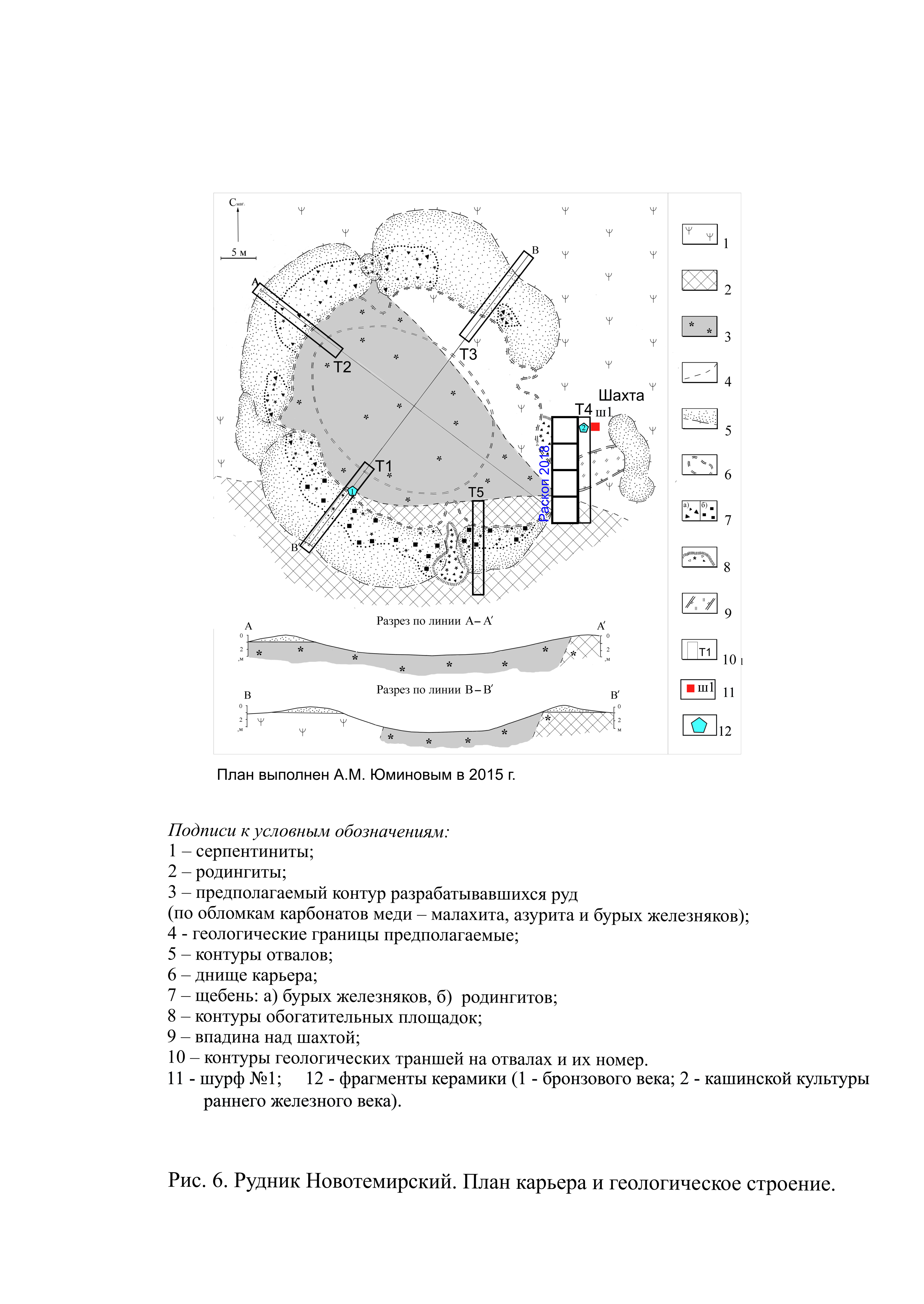 Юго-восточный борт карьера – место раскопа. Вид с СЗ
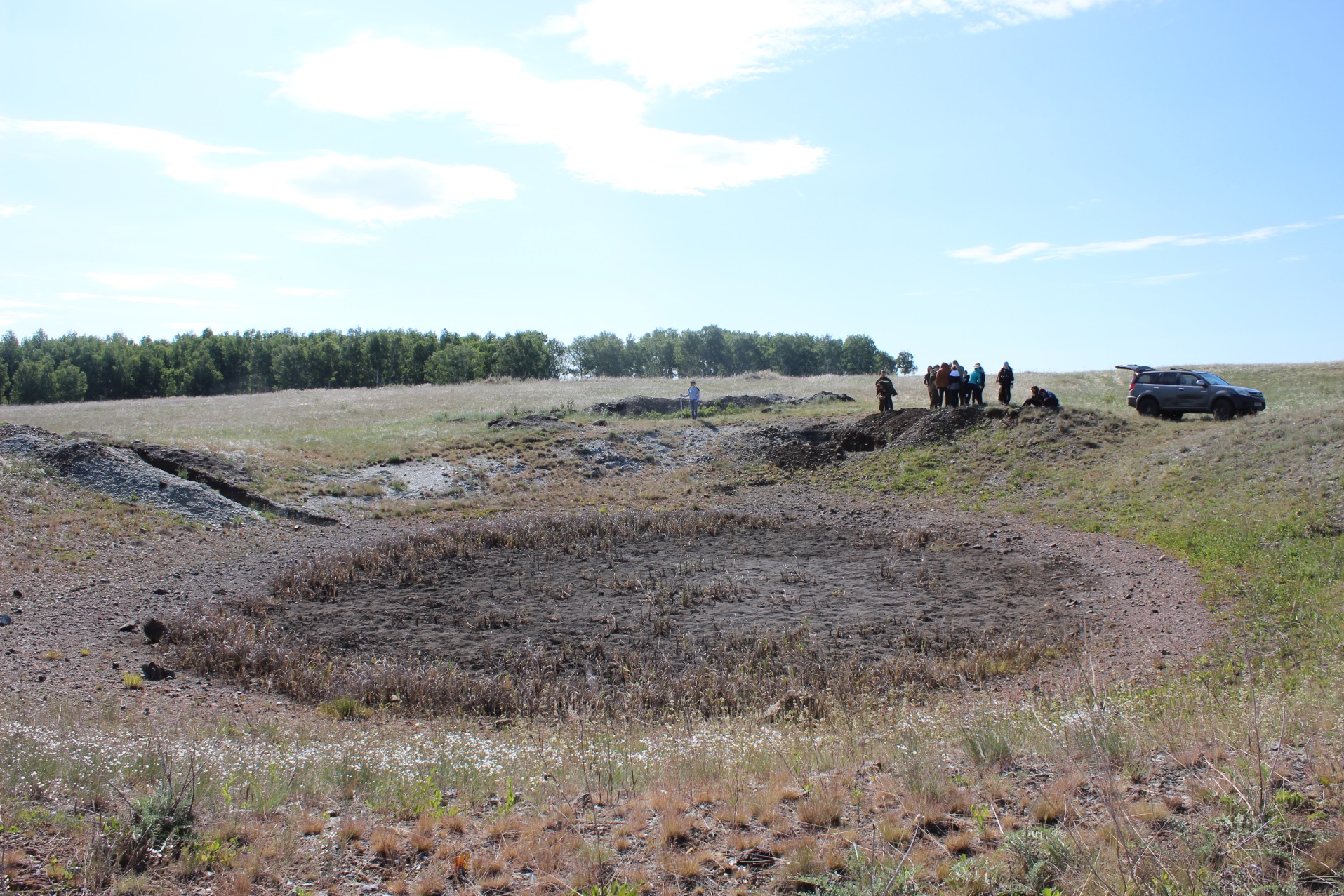 Зачистка на горизонте 1 (придерновом). Вид с ЮЮЗ
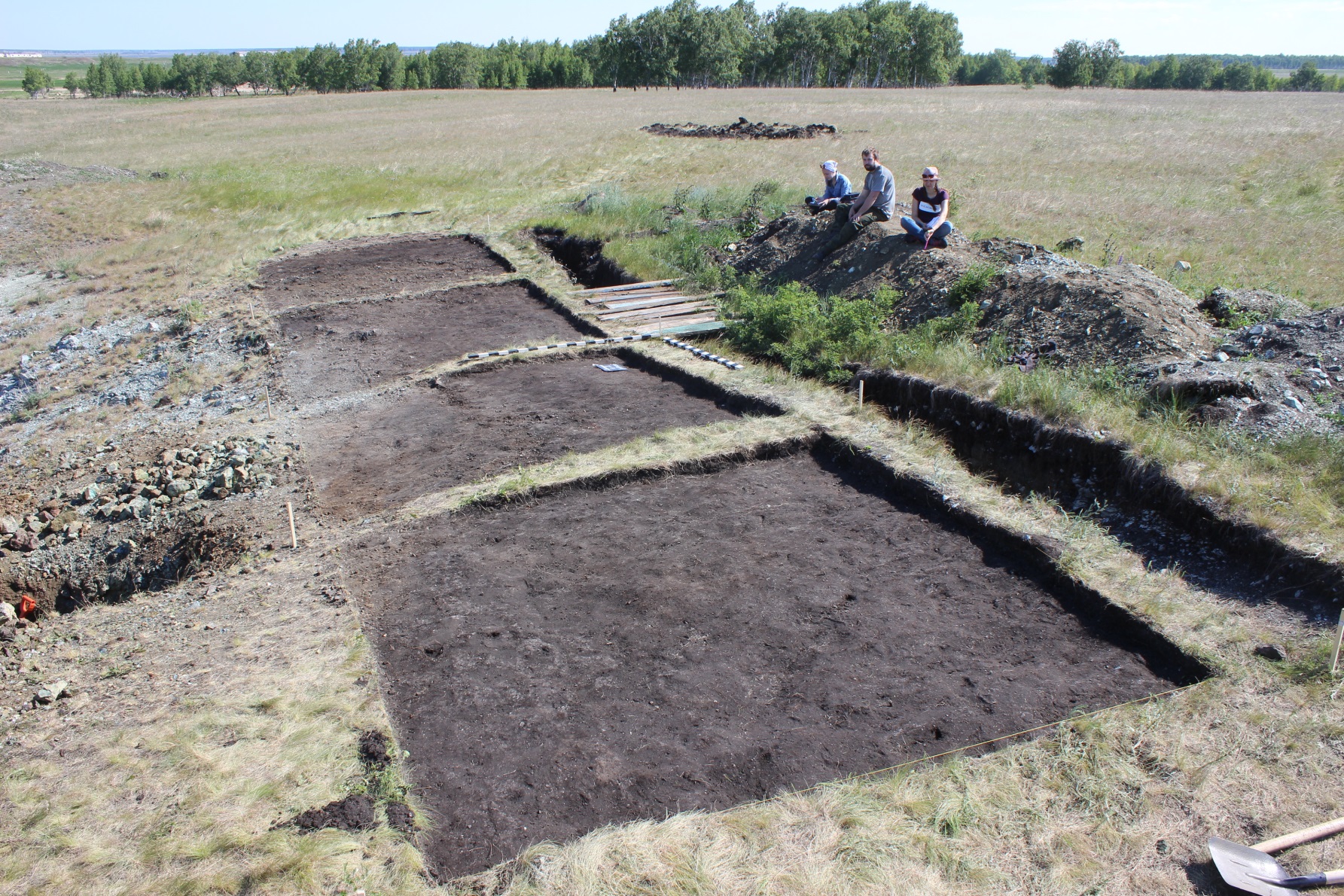 Раскоп 2018. Восточный профиль
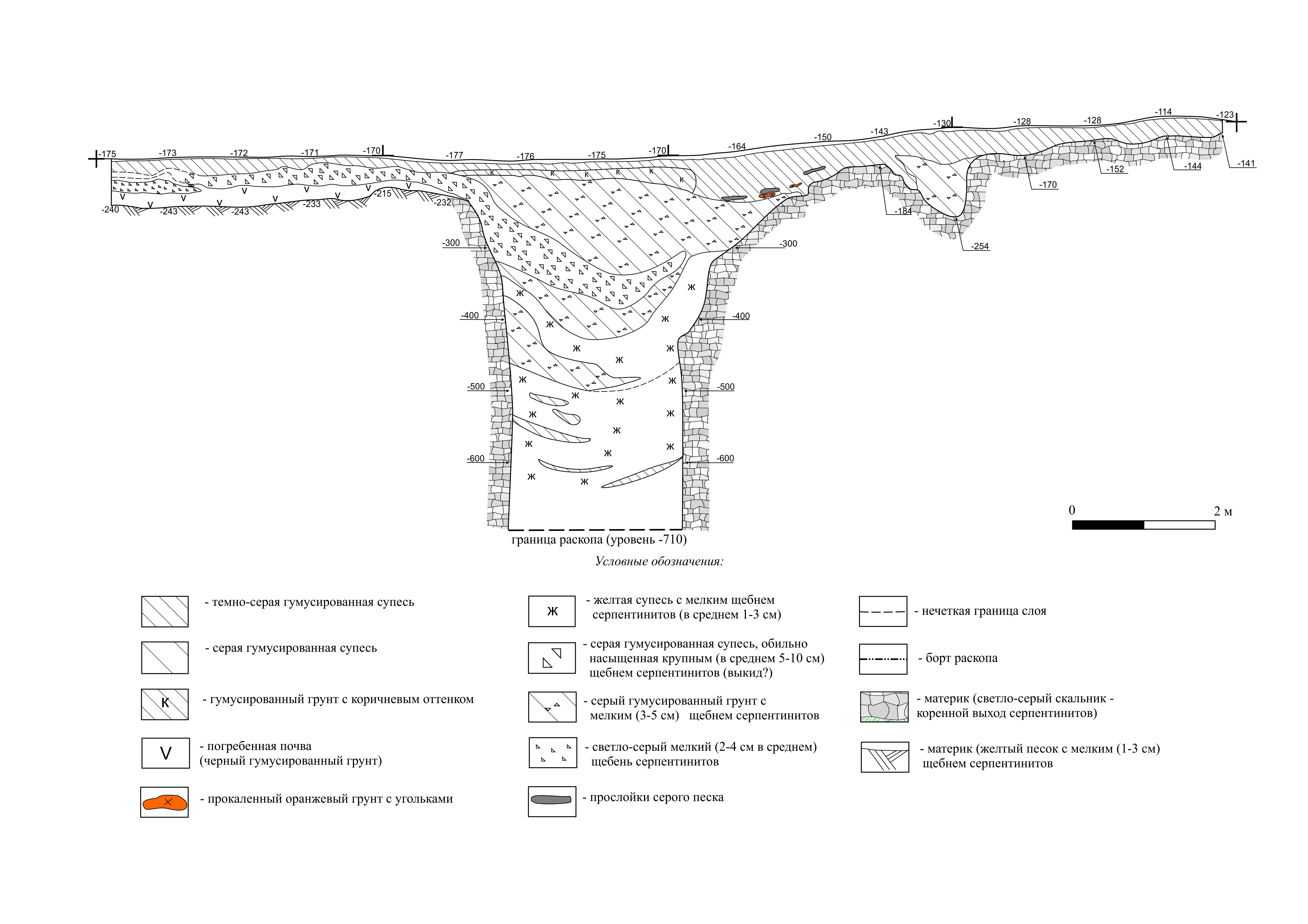 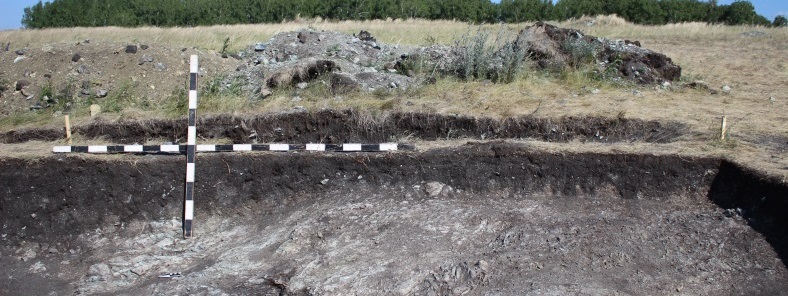 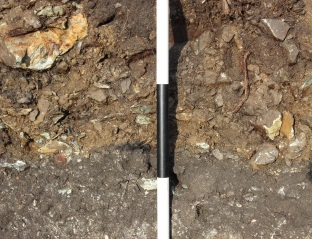 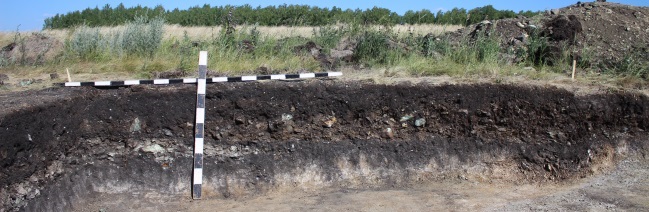 Рудник Новотемирский. Раскоп 2018. Уровень материка (вид с юга).
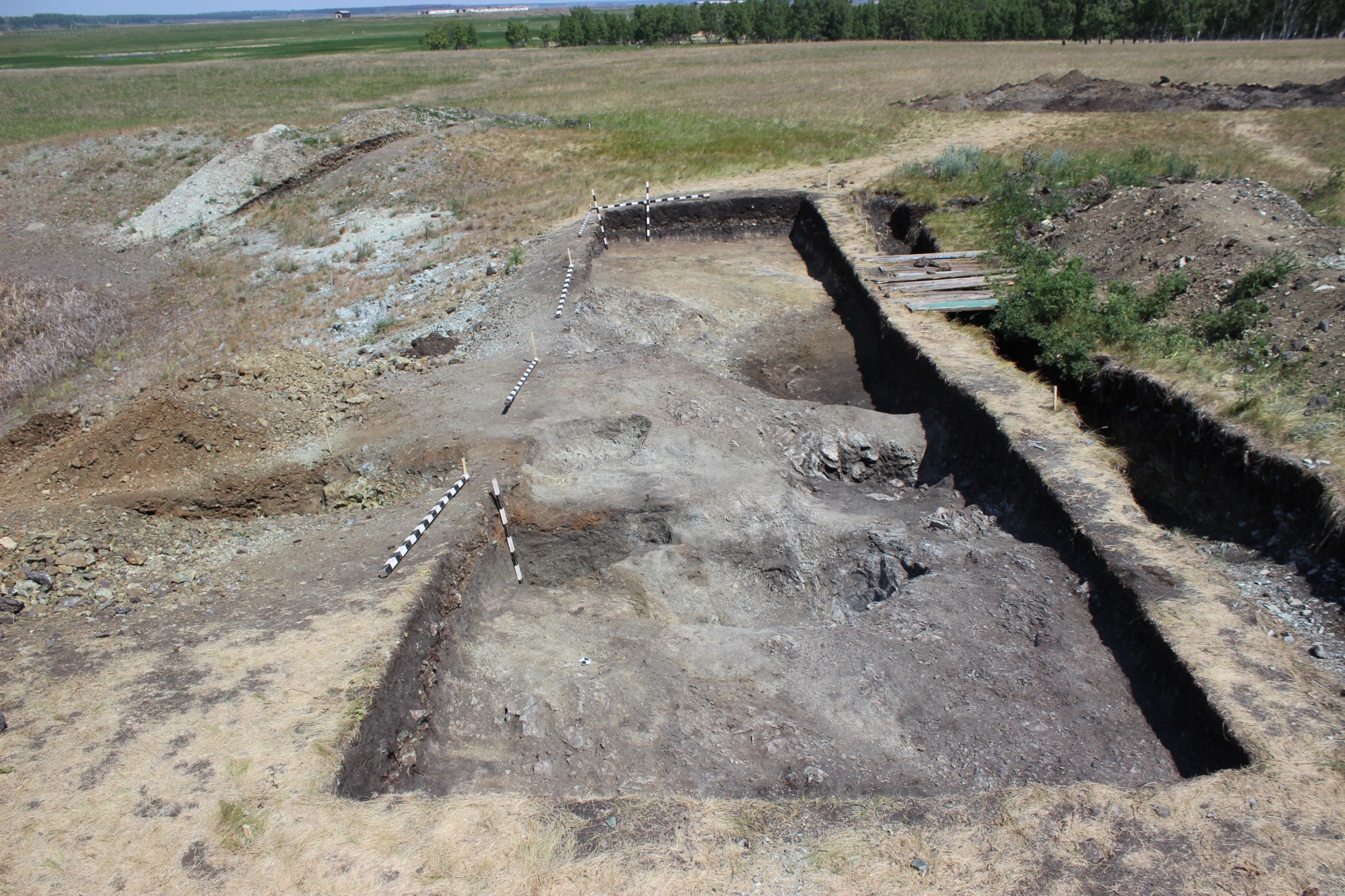 Рудник Новотемирский. Раскоп 2018. План очертаний на уровне материка.
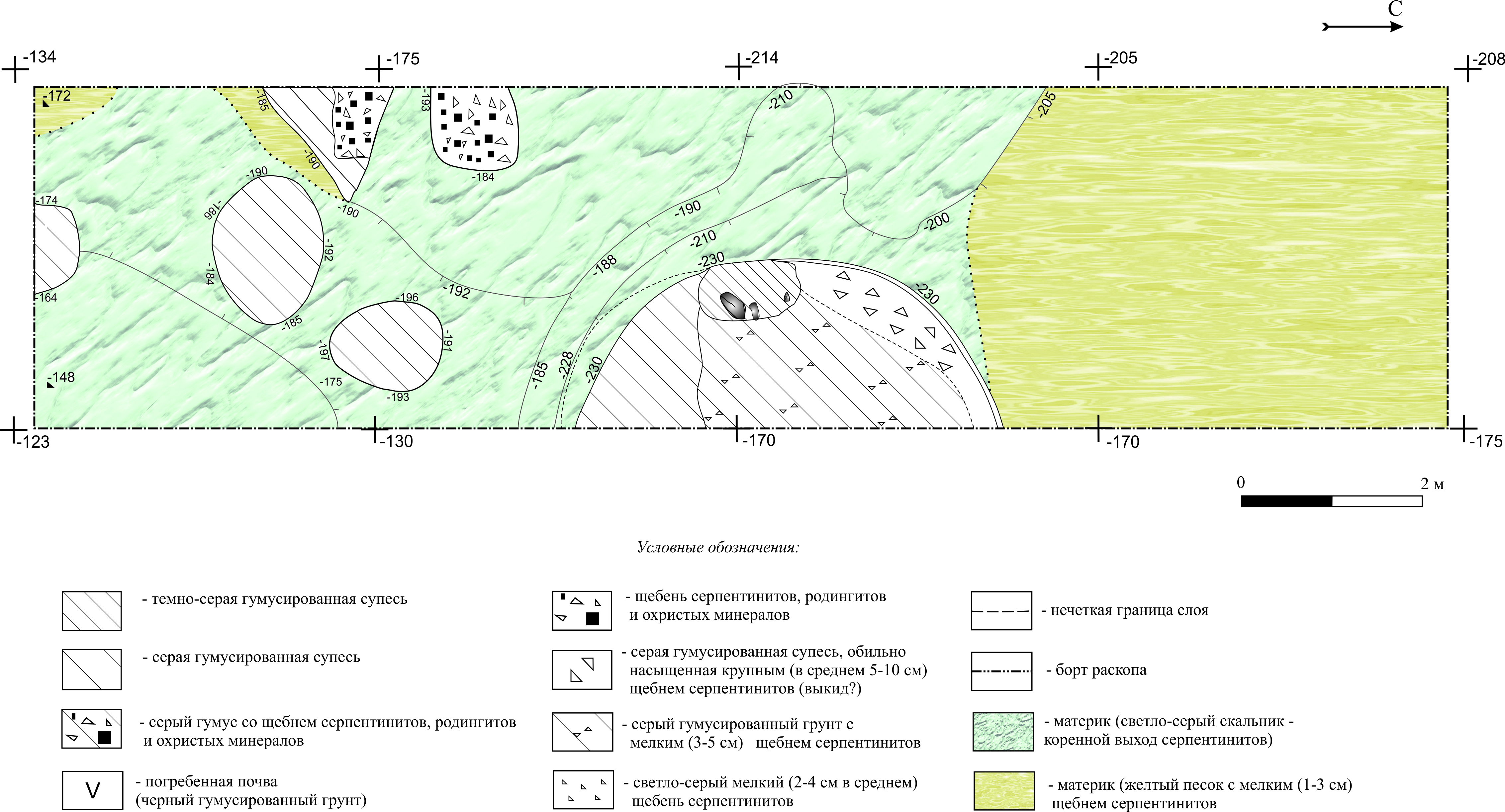 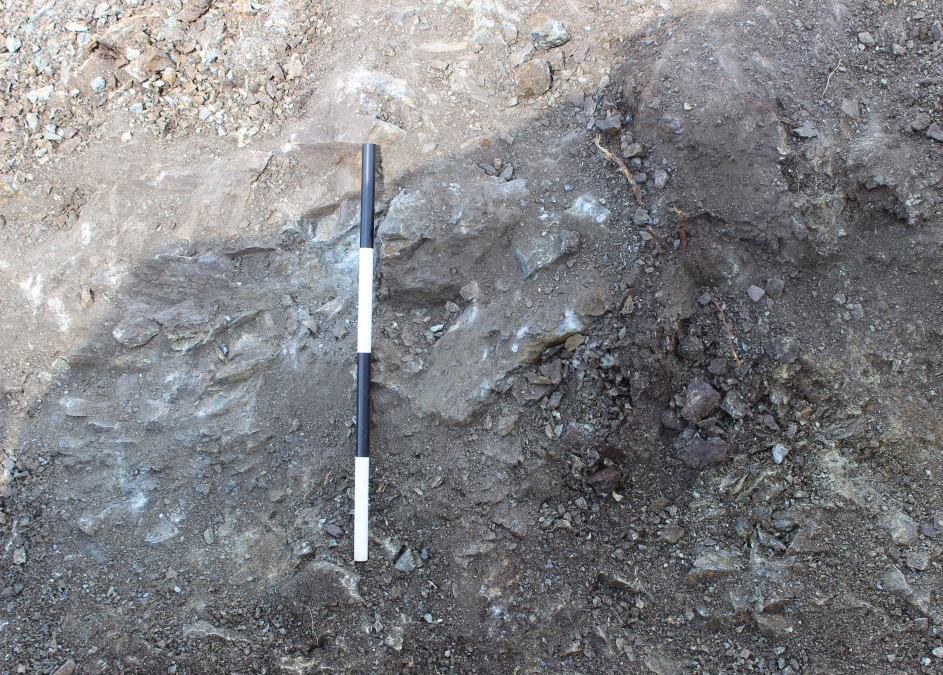 Рудник Новотемирский. Раскоп 2018. Уровень материка (вид с северо-запада).
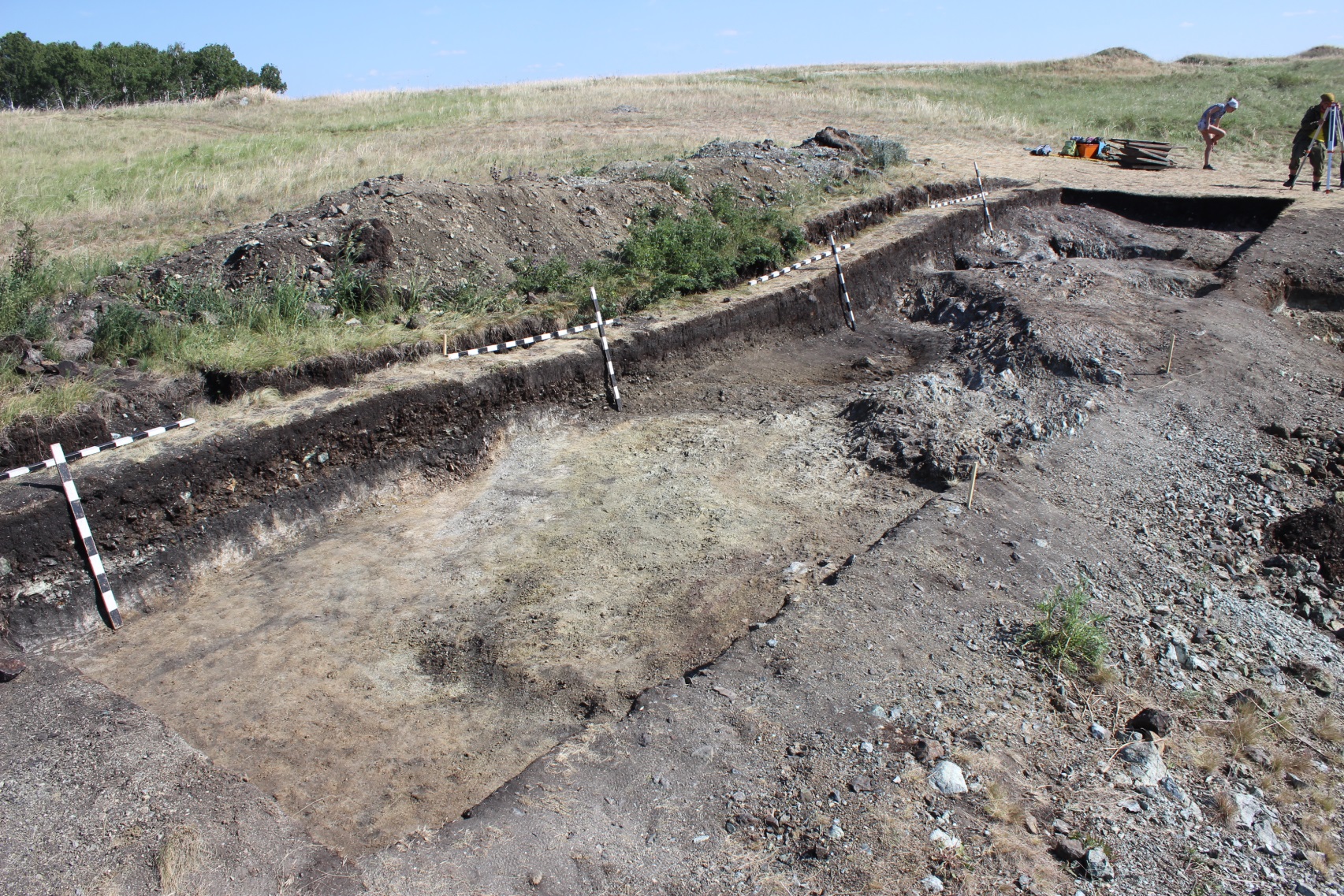 Рудник Новотемирский. Профиль шахты.
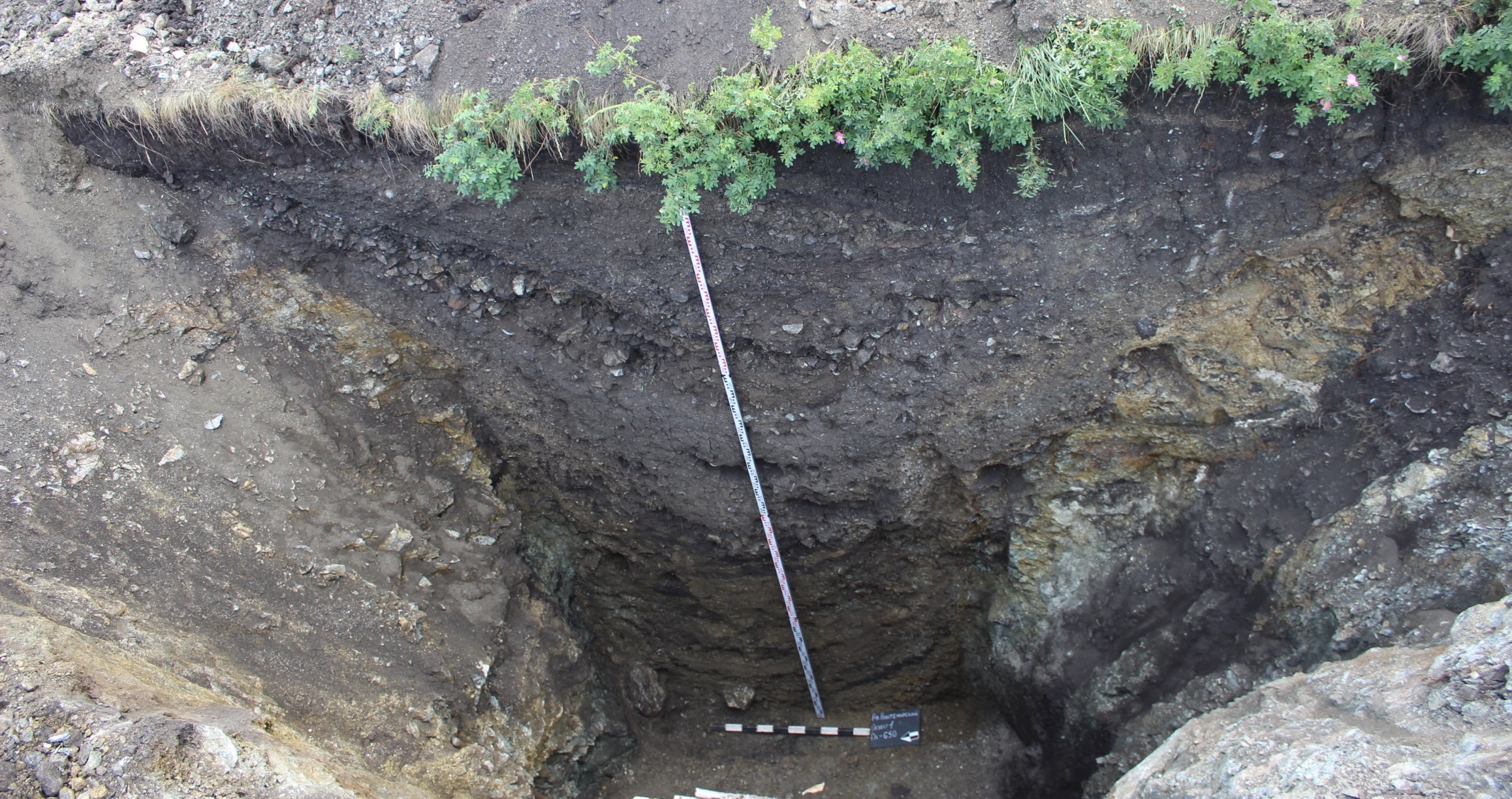 Шахта. Заполнение на ур. -450/-650
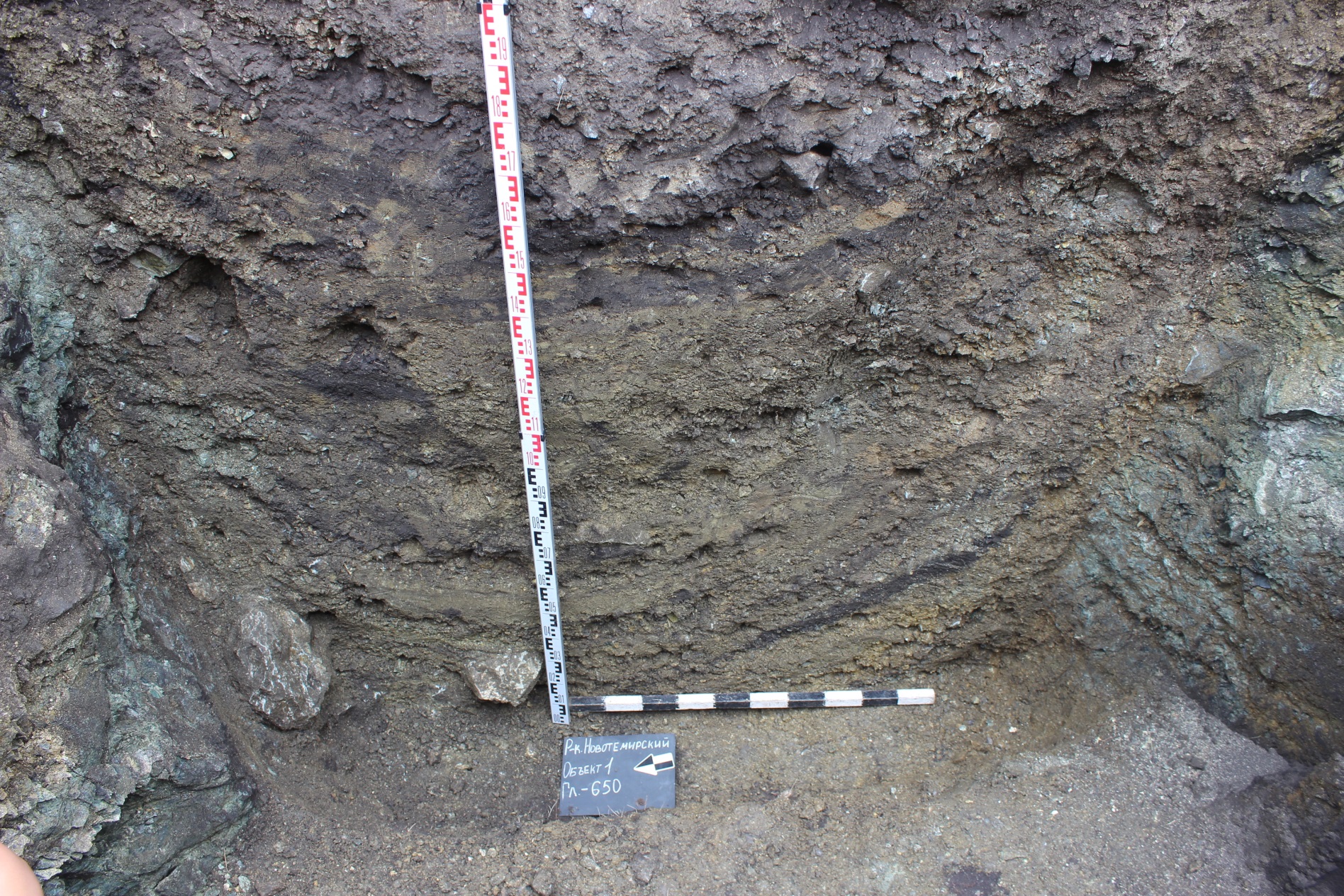 Раскопки шахты. Рабочий момент.
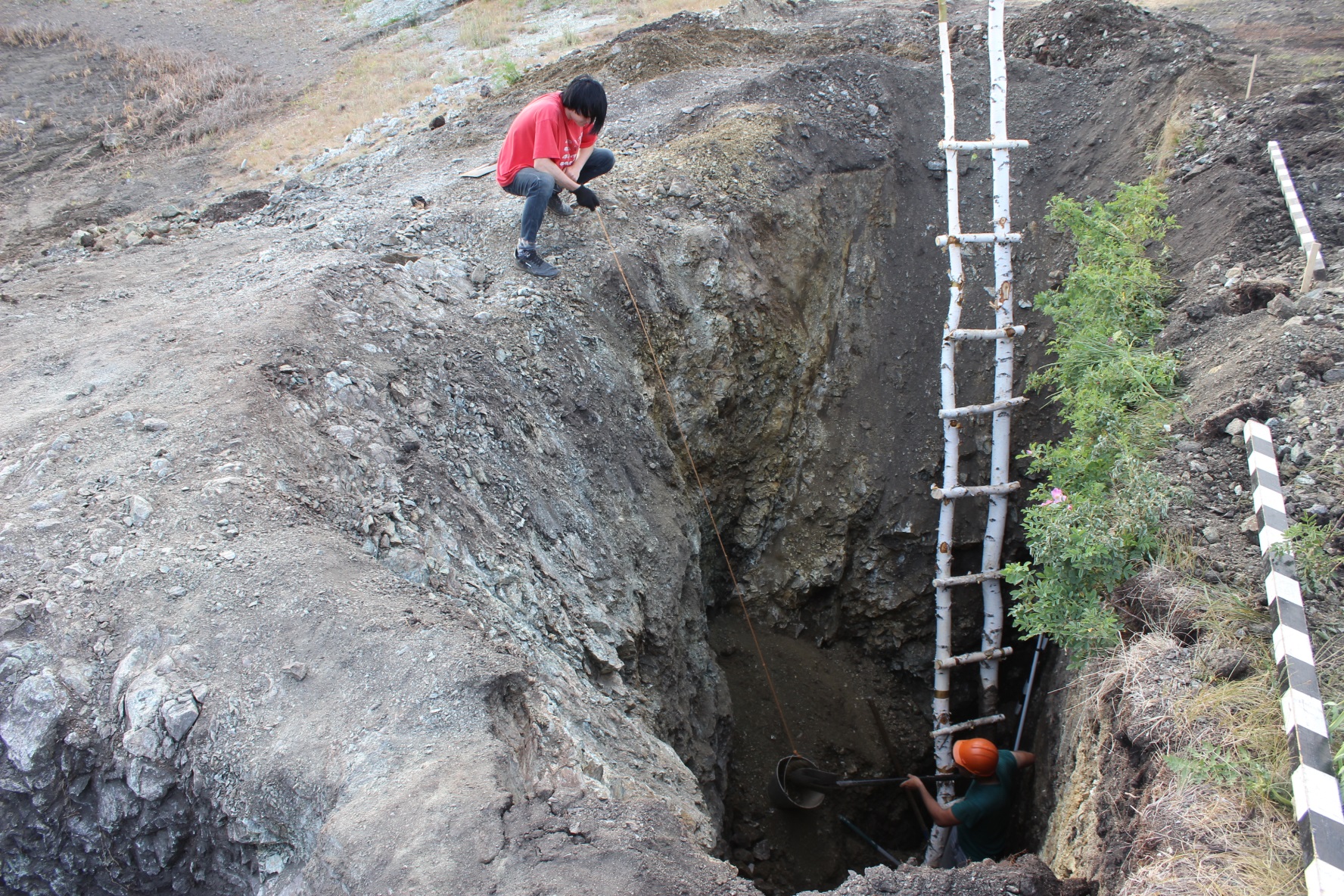 Рудник Новотемирский. Раскоп 2018. План очертаний на уровне материка.
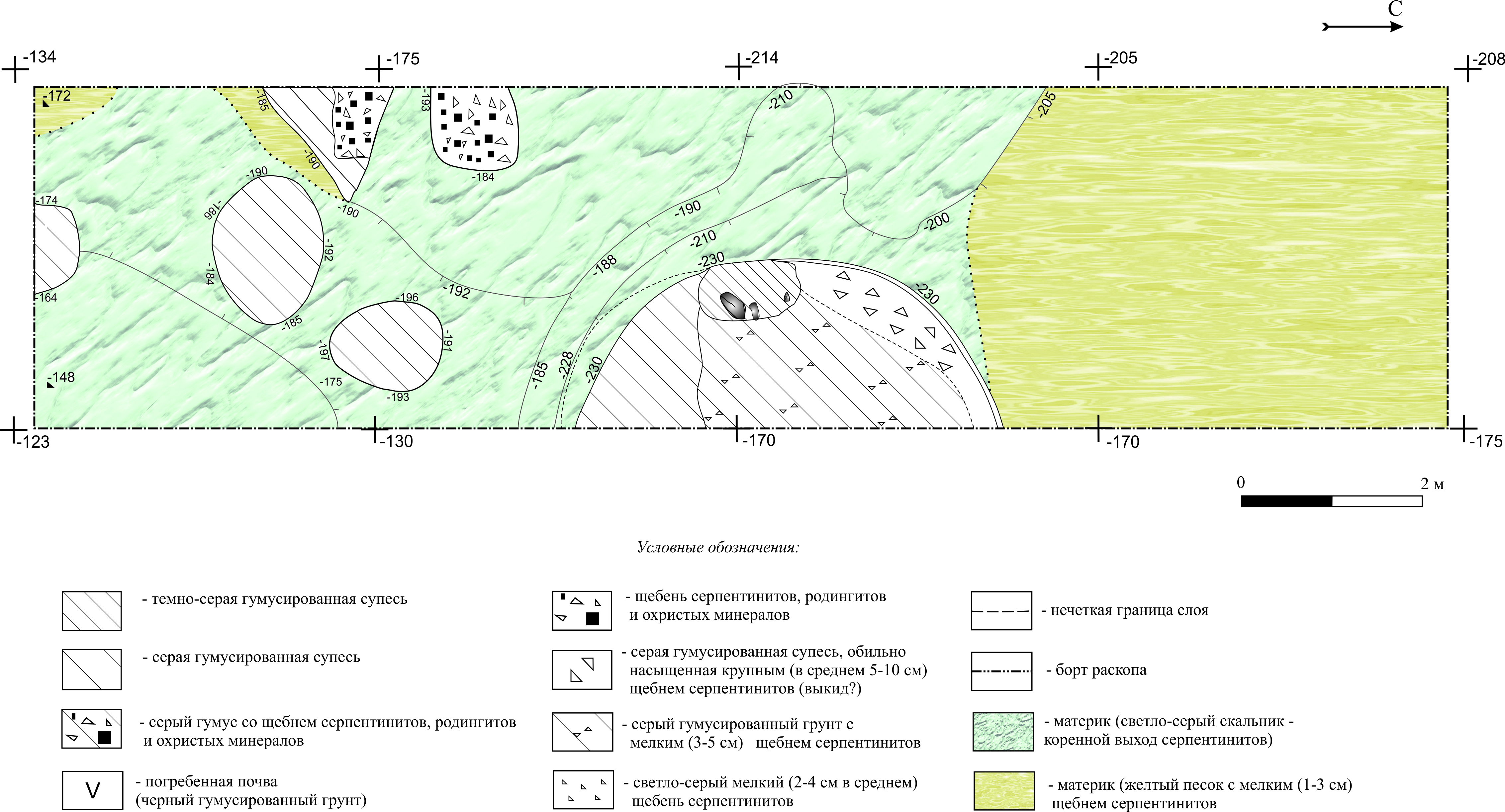 Рудник Новотемирский. Раскоп 2018. Ямы.
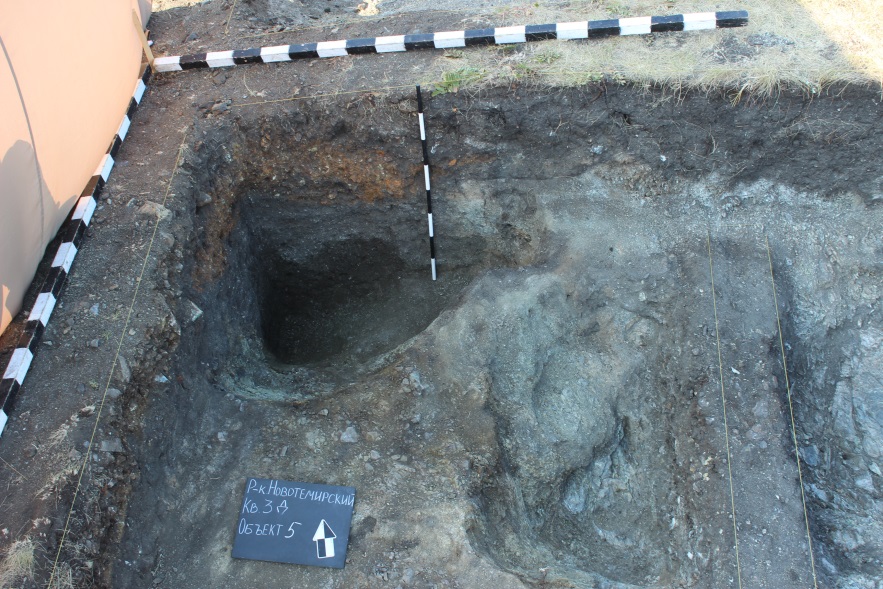 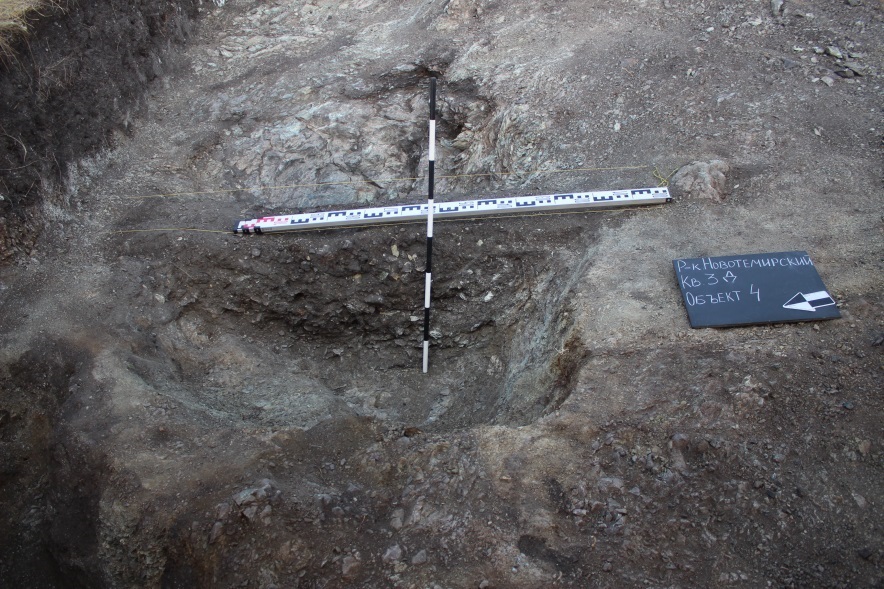 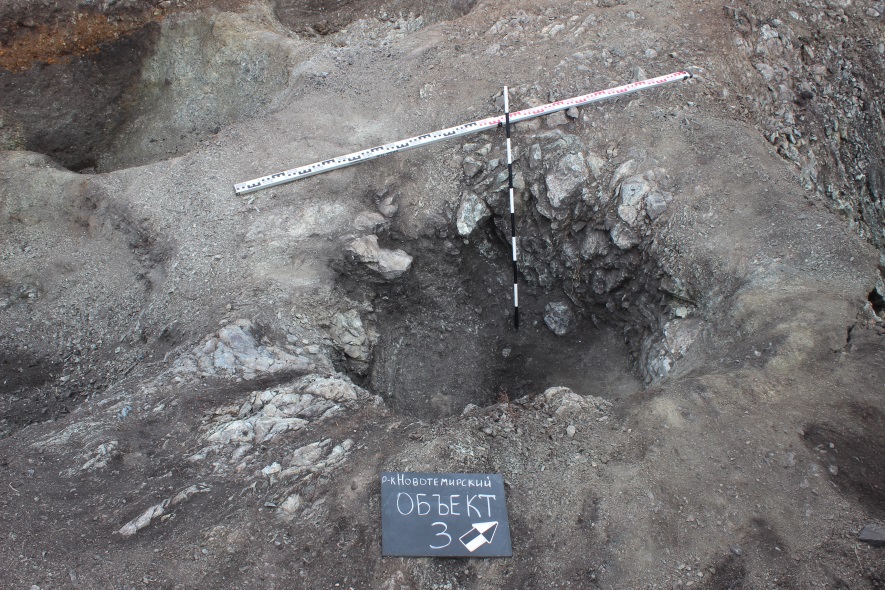 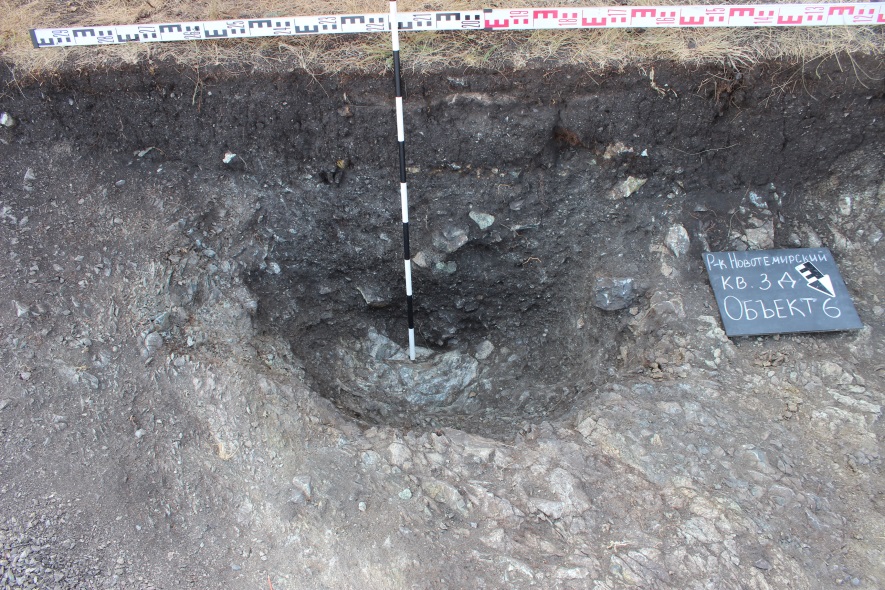 Юго-восточный борт карьера – место раскопа. Вид с СЗ
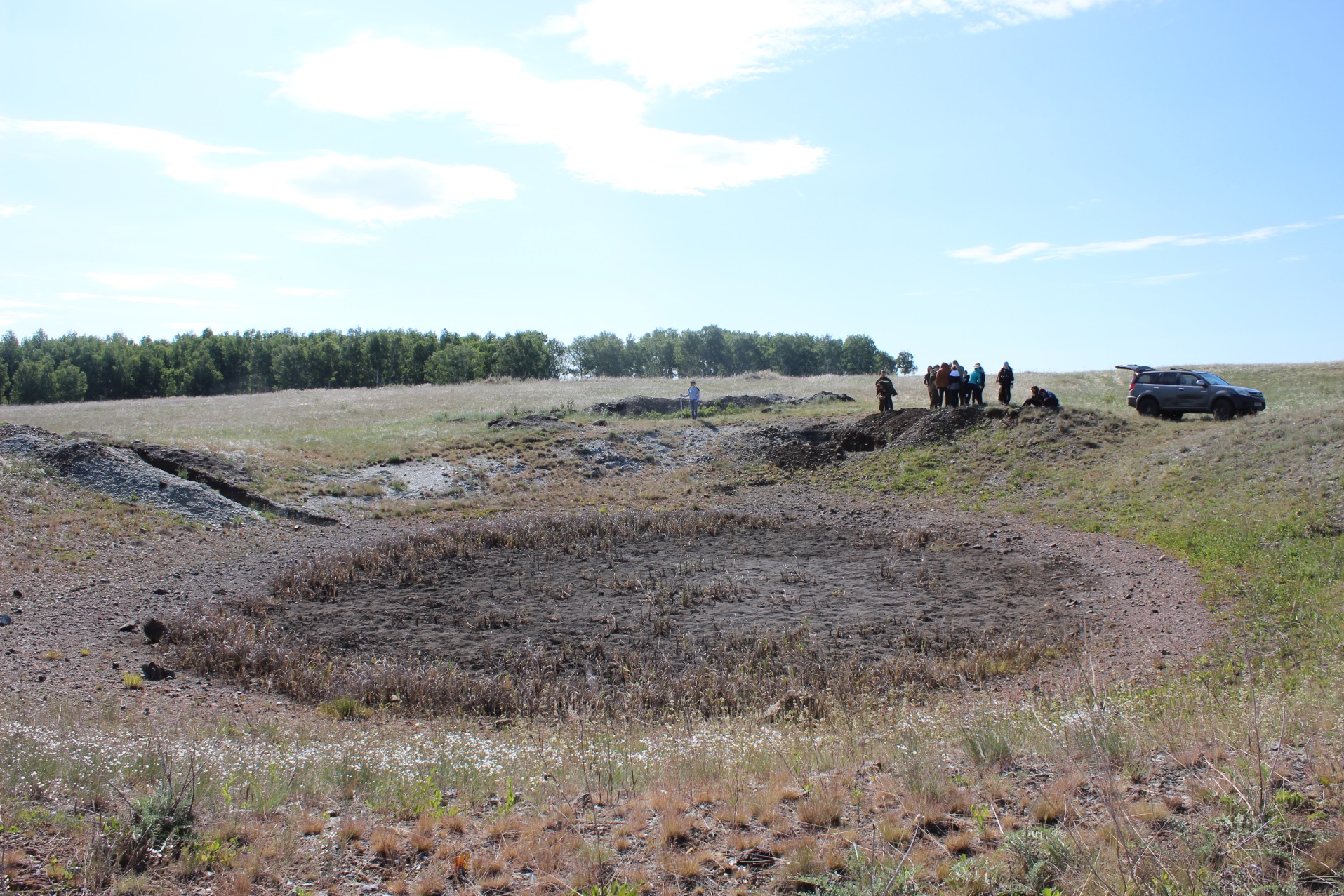 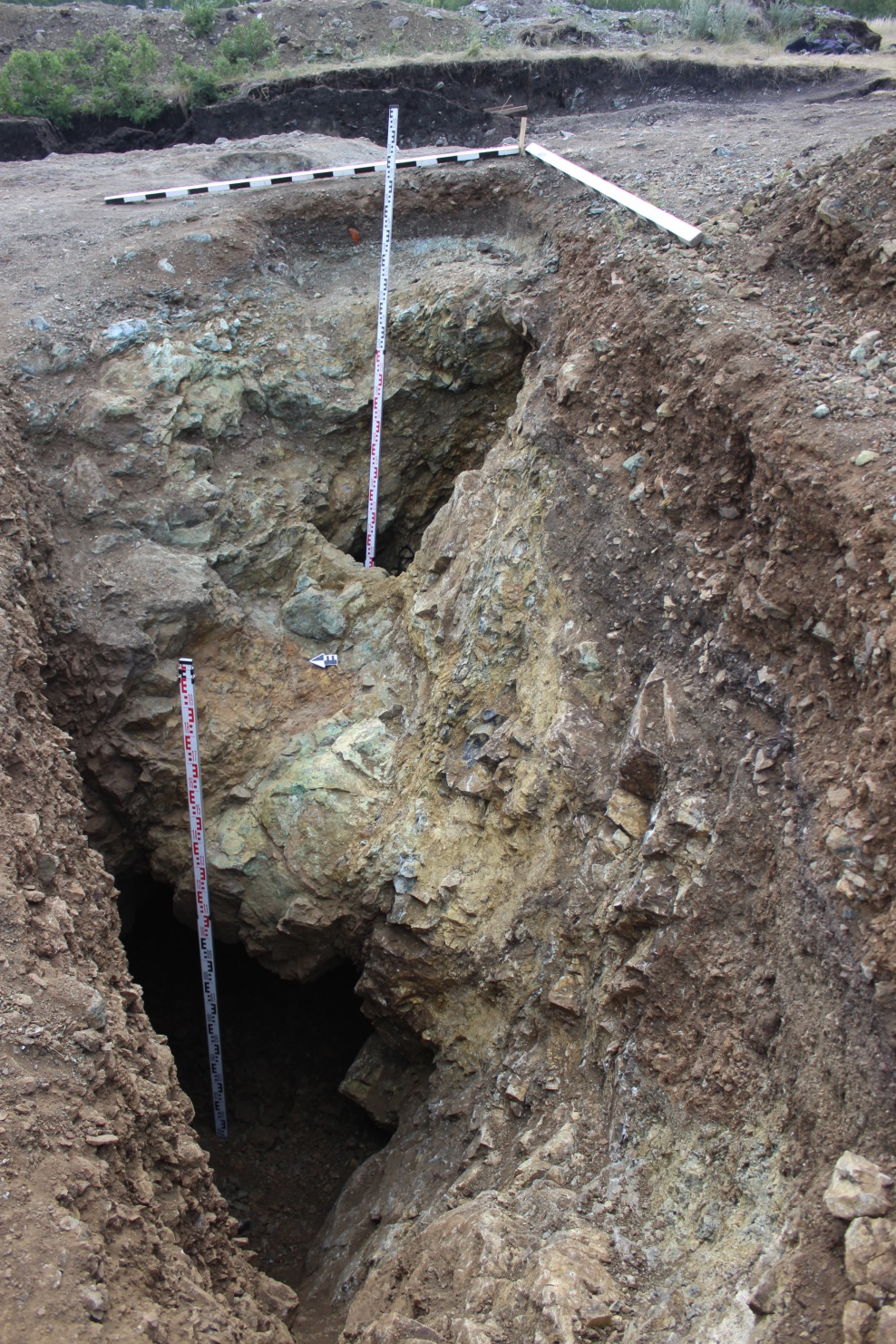 Рудник Новотемирский. Лаз в борту карьера.
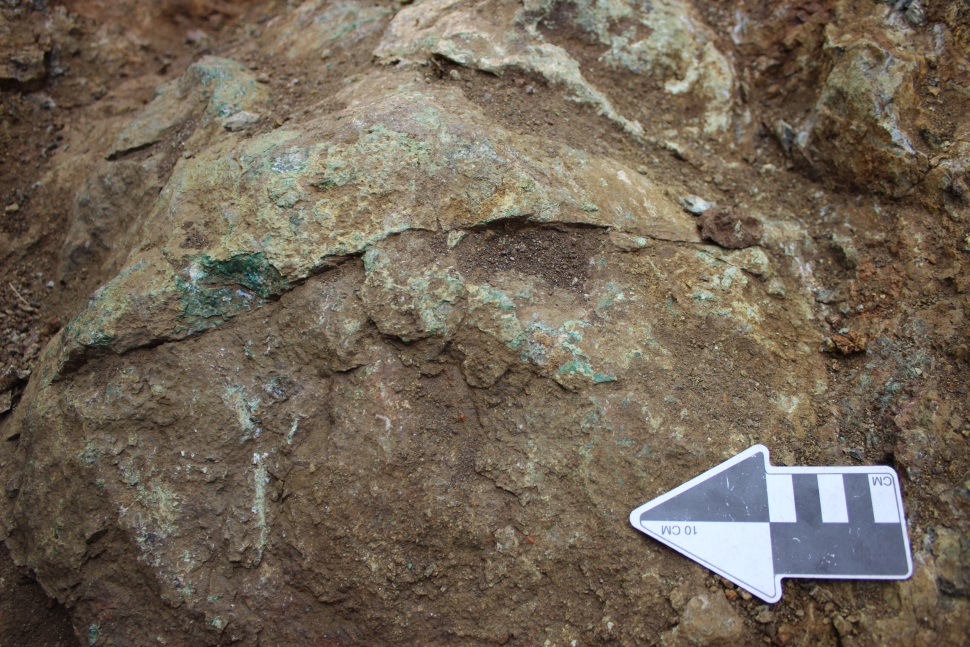 Вид с запада
Медная минерализация
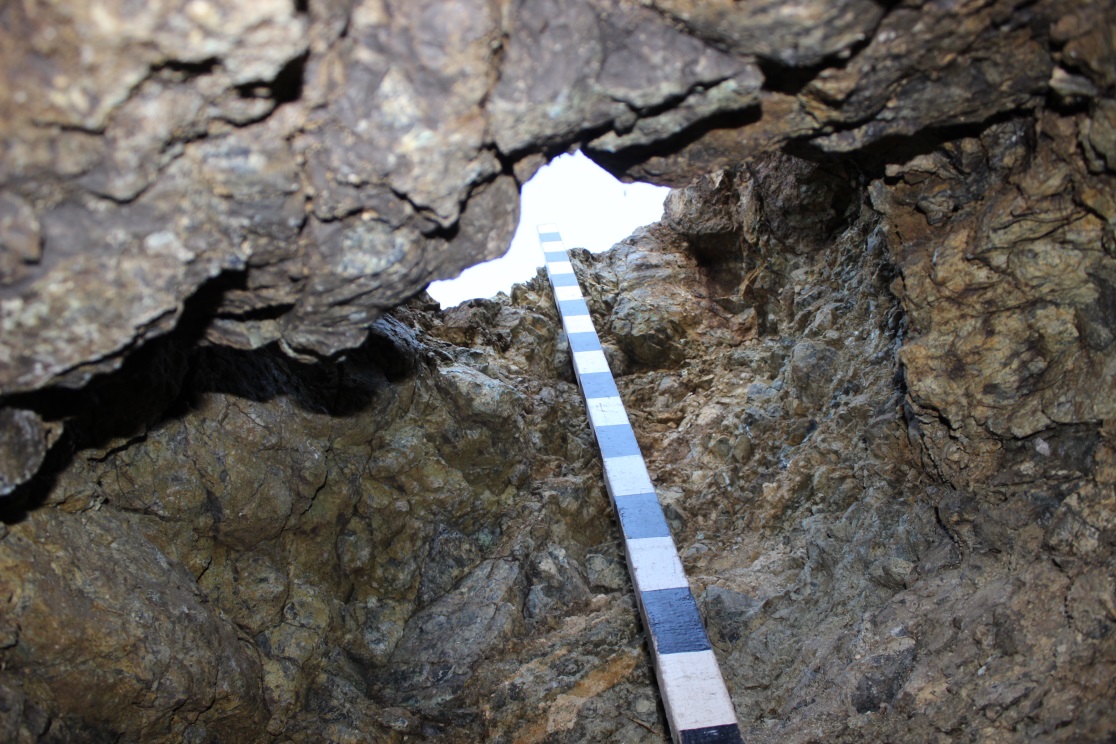 Рудник Новотемирский. Лаз в борту карьера.
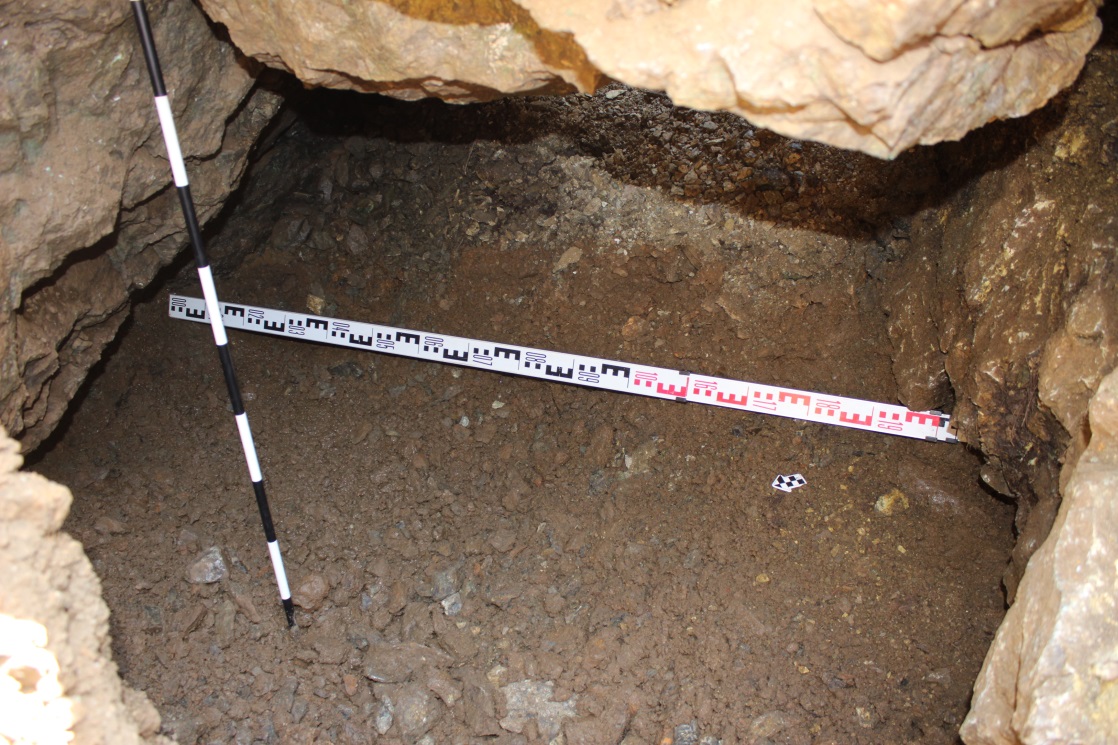 Рудник Новотемирский. Лаз в борту карьера. Южный профиль.
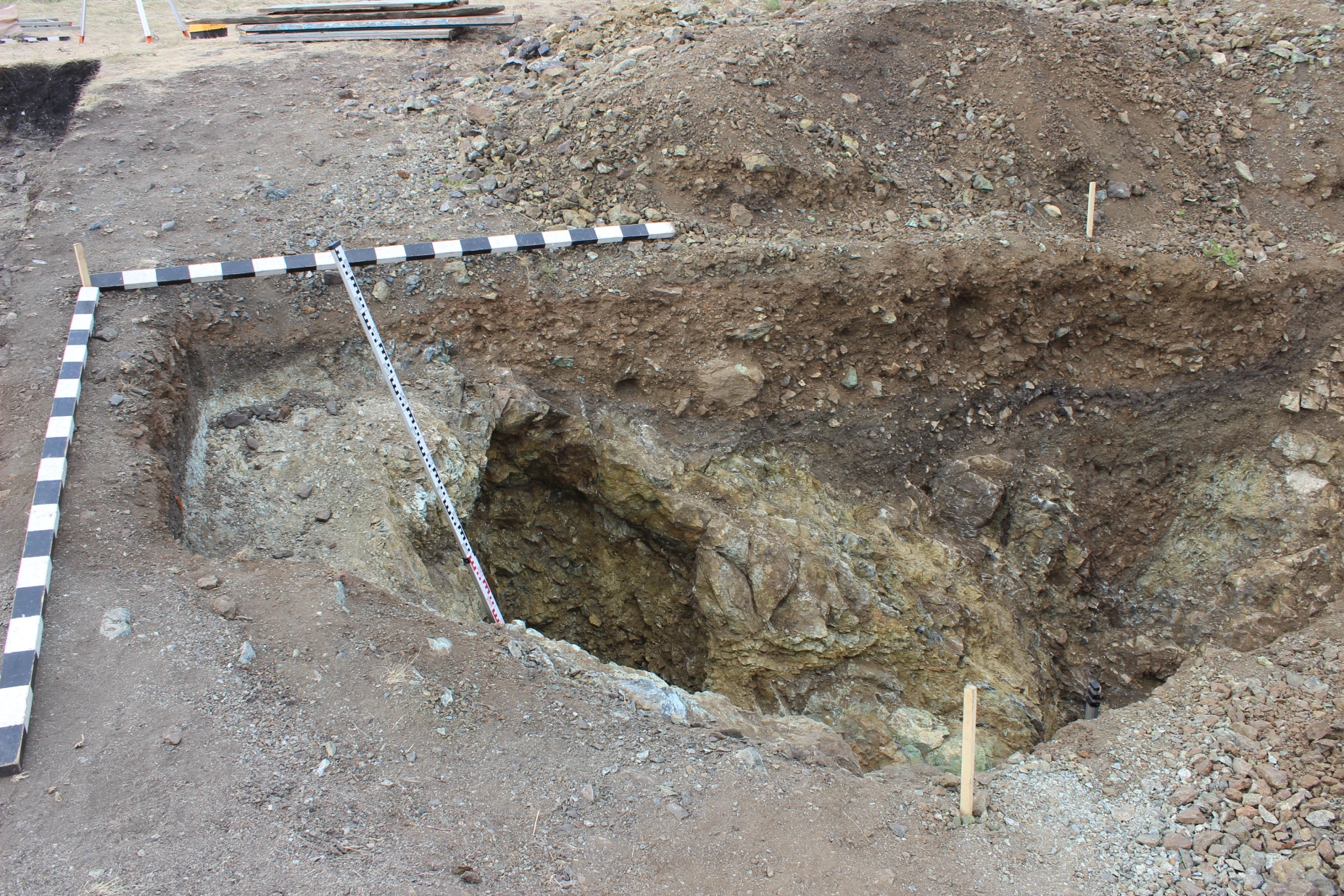 Рудные минералы
Типы медных руд Новотемирского месторождения:
1) окисленные (малахитовые и хризоколловые) руды в серпентинитах;
2) окисленные (малахит, азурит, хризоколла) медные руды, связанные с родингитами;
3) медно-магнетитовые руды, встречаются массивные, полосчатые и вкрапленные разновидности, акцессорным минералом является халькопирит.
По данным рентгенофлуоресцентного анализа содержание меди в рудах может варьировать в пределах 3.61–17.75 %.
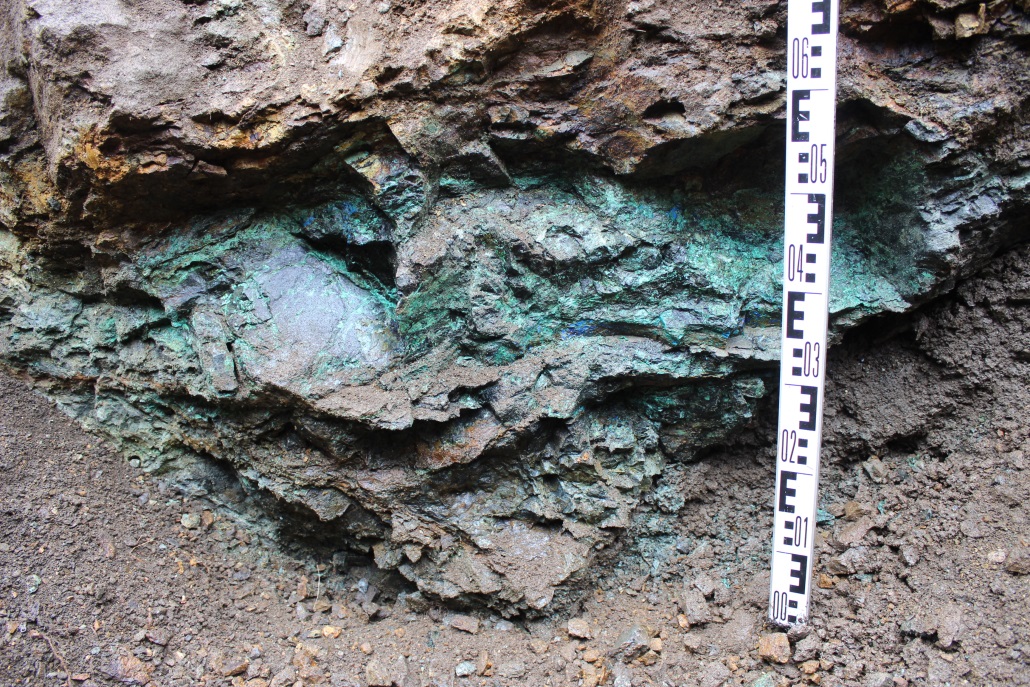 Каменные орудия из песчаника
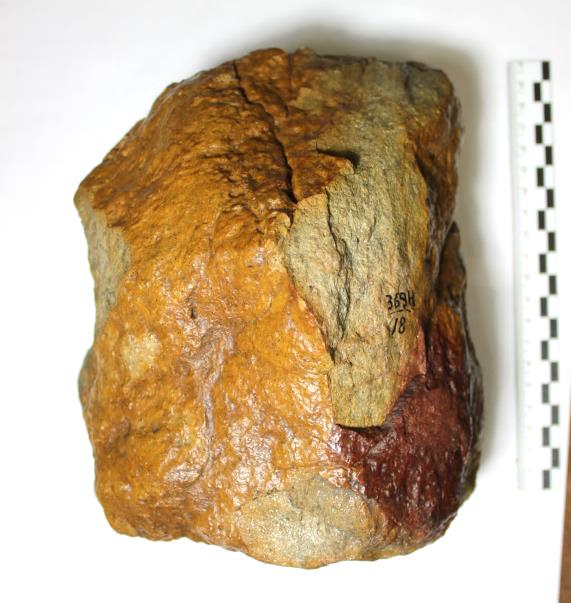 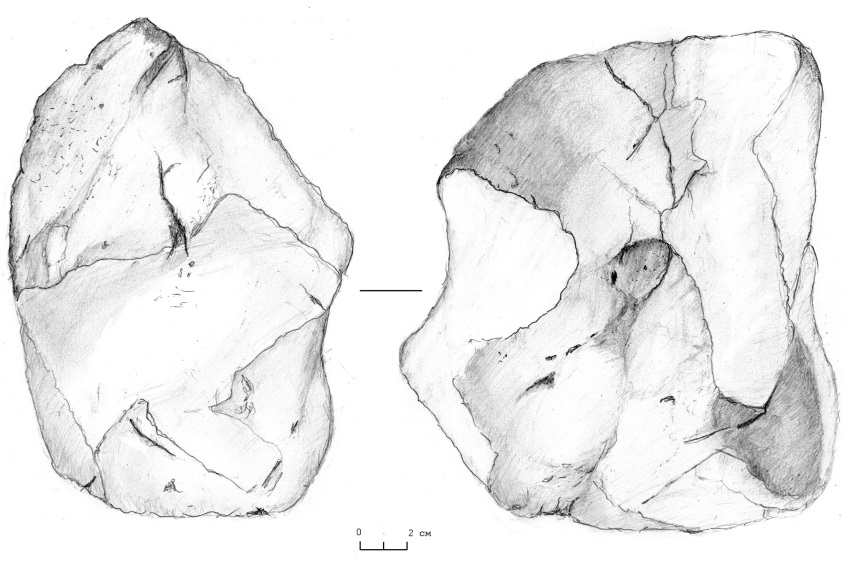 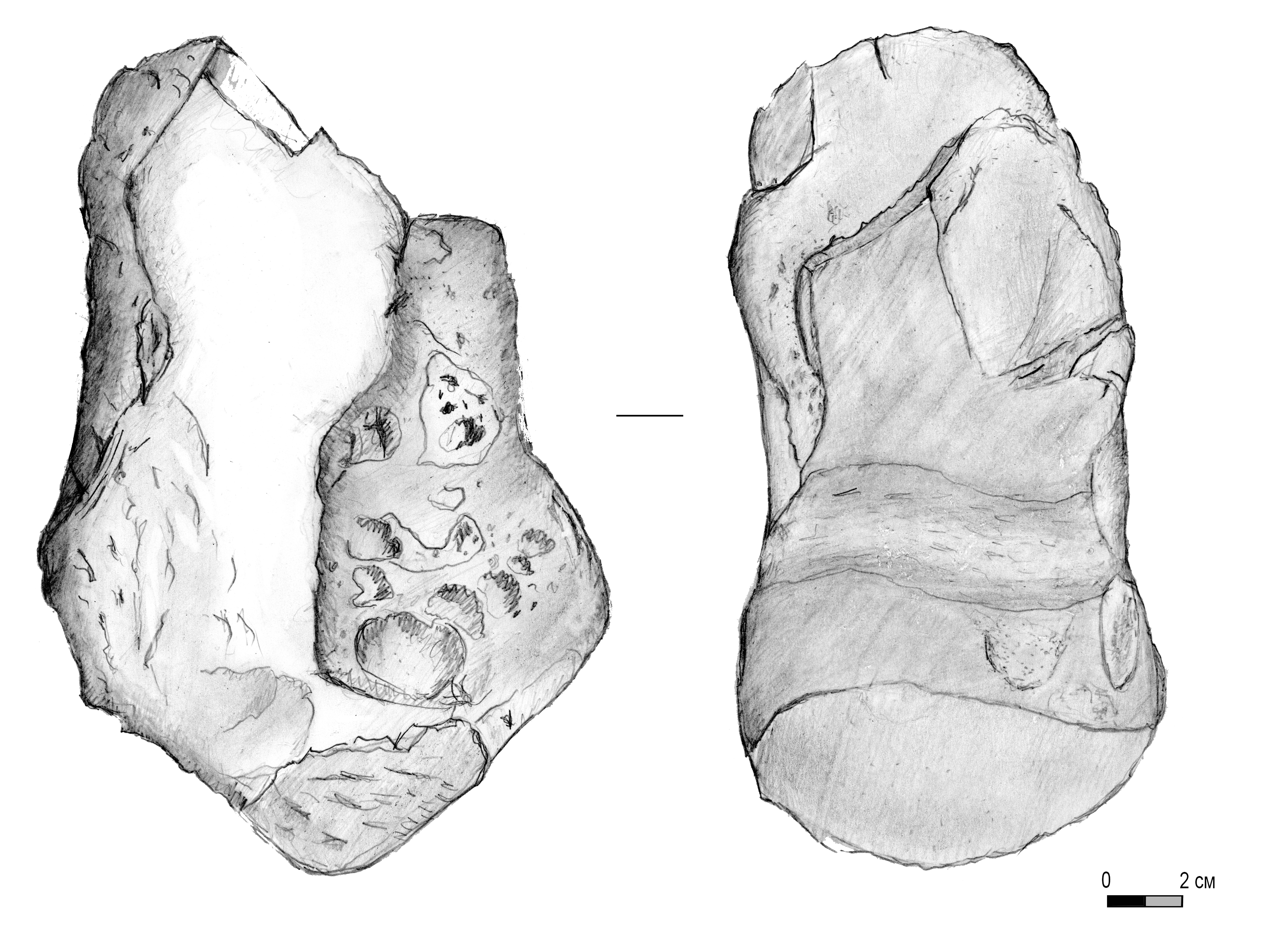 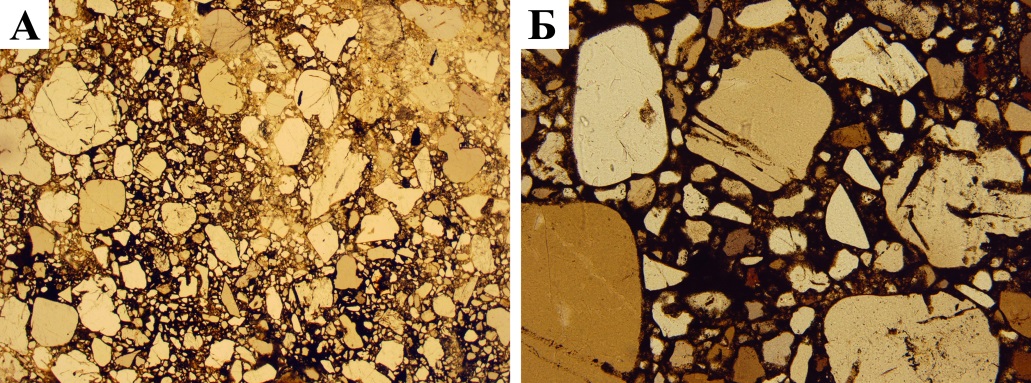 Фото шлифа в проходящем поляризованном свете. зерна кварца в опаловом цементе, окрашенном оксидами и гидроксидами железа.
Рудник Новотемирский. Раскоп 2018. Фрагмент керамического изделия
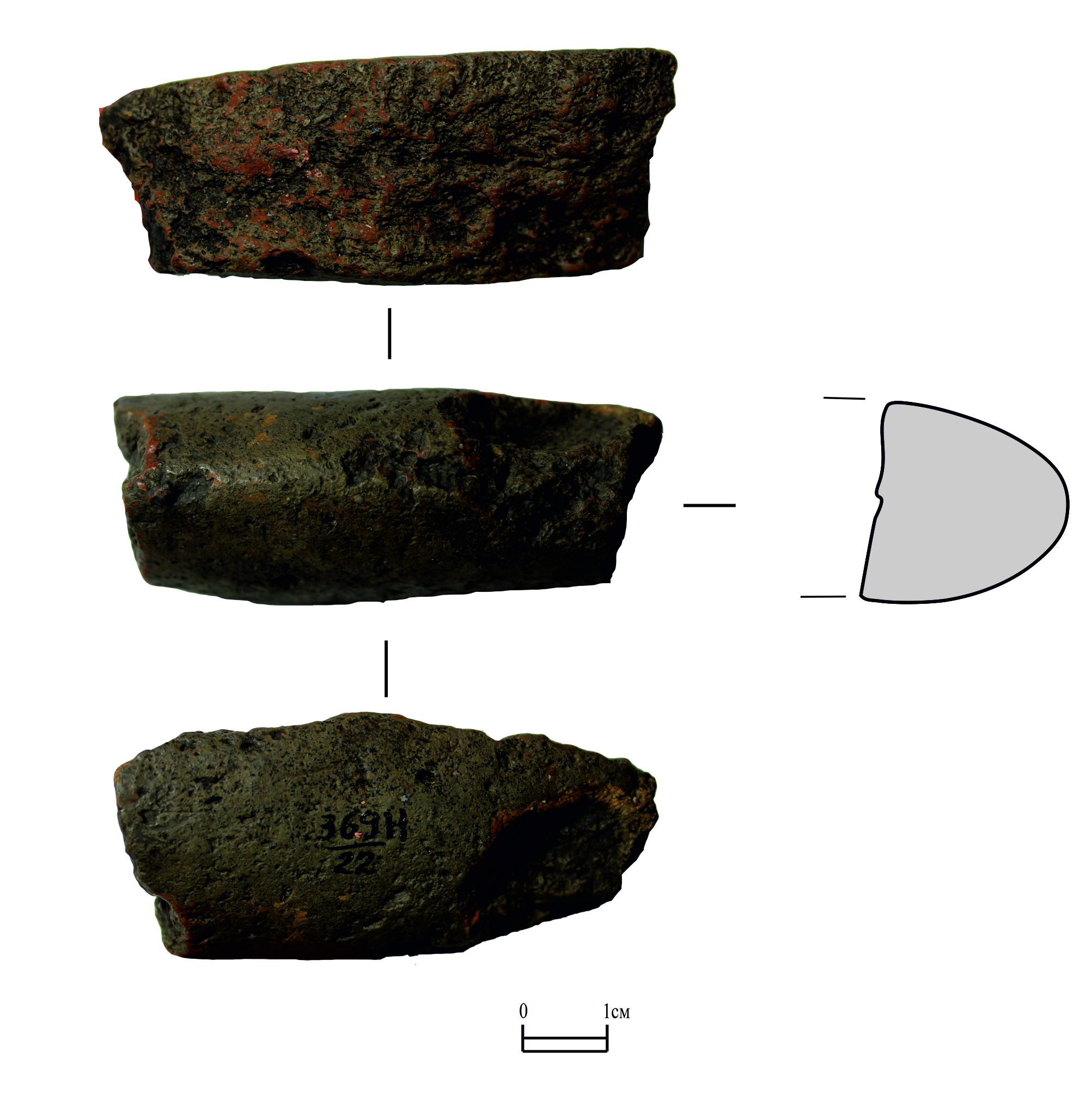 Итоги 2018 г.
Впервые в Южном Зауралье произведены раскопки широкими площадями памятника древней горнодобывающей деятельности. 
Выявлены новые, засыпанные в древности, объекты – шахта более 6 м глубиной, разведочные ямки и петляющий лаз в борту карьера.
Обнаружен культурный слой, состоящий из костей животных и древесных угольков – материал для 14С датирования. 
Стратиграфия раскопа и отвалов, керамический комплекс указывает на длительную и многоэтапную разработку месторождения. Интервал – от ПБВ до РЖВ/Раннего средневековья).
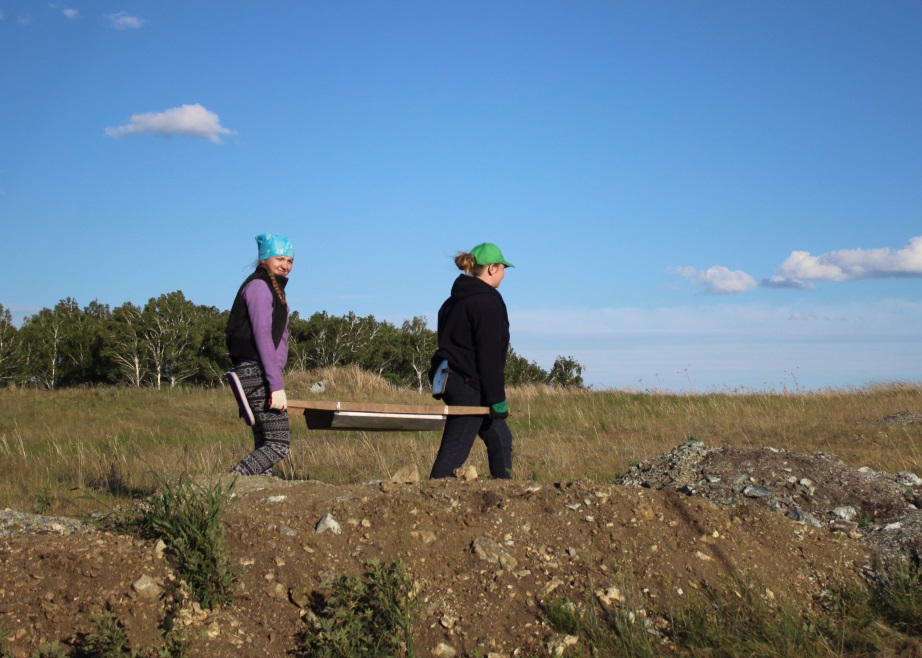 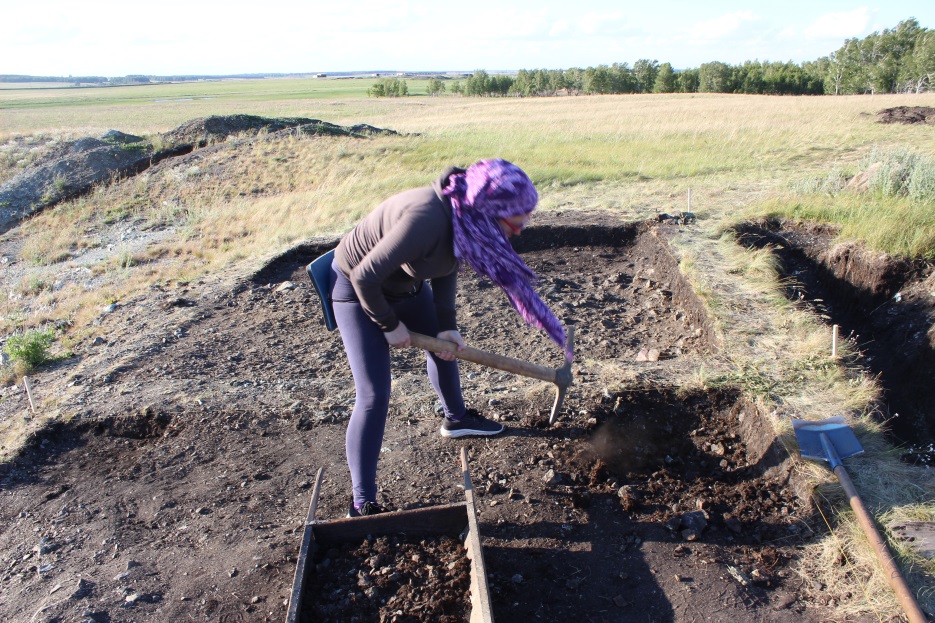 Спасибо за внимание!
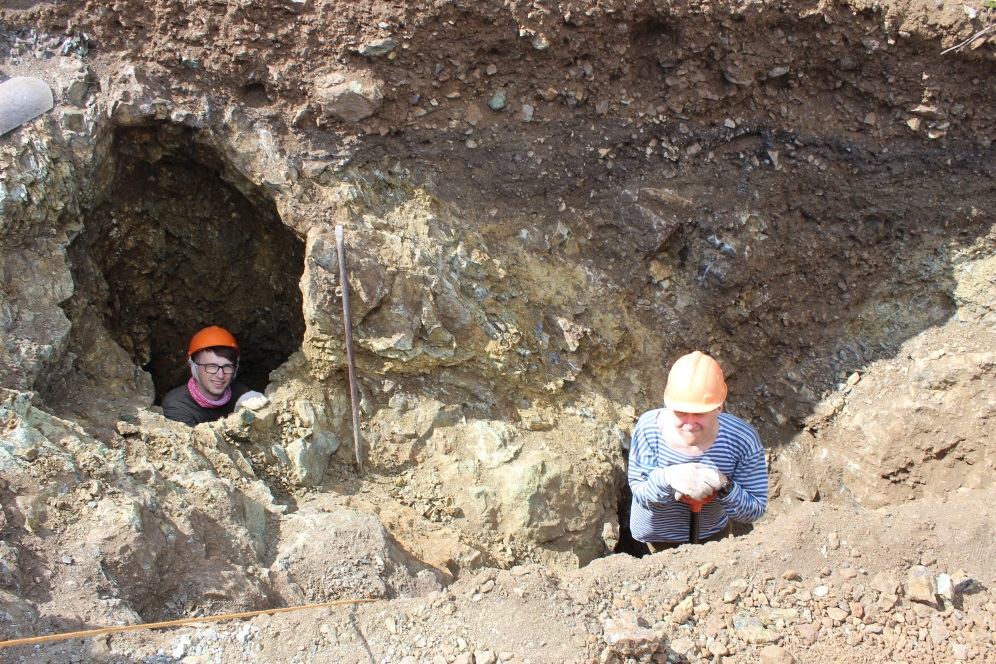 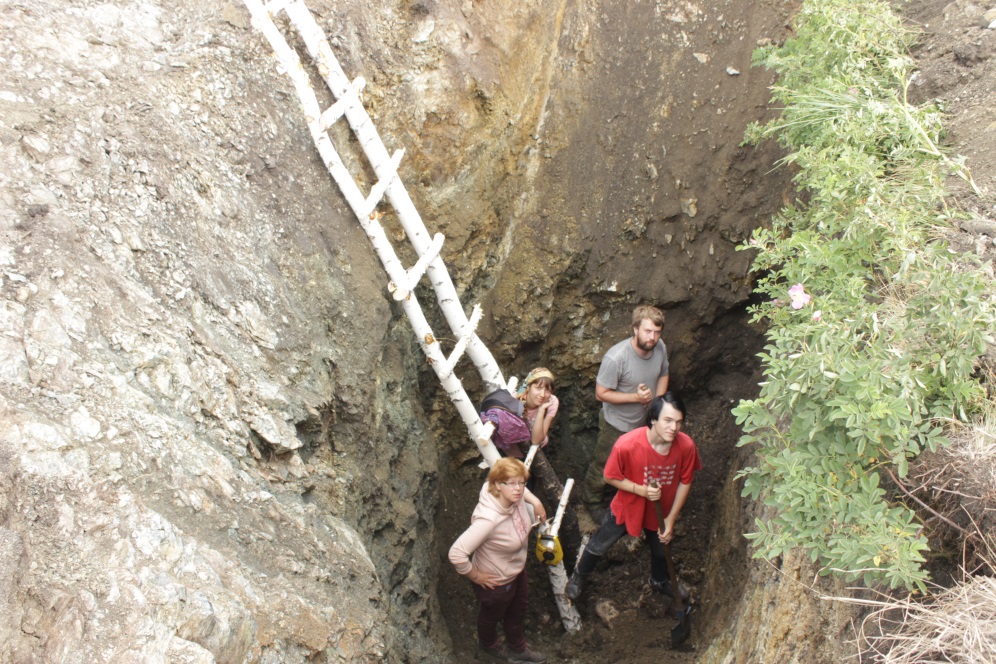